Usul Pemeriksaan
Merespon SP2DK
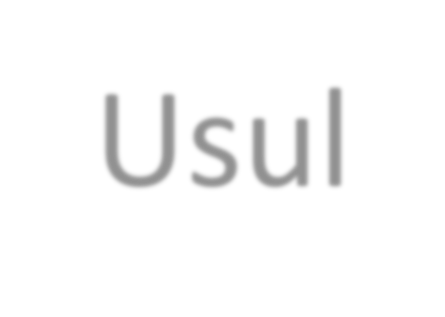 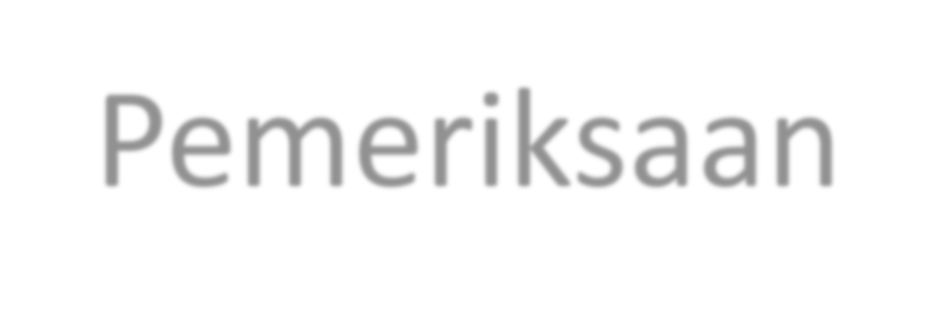 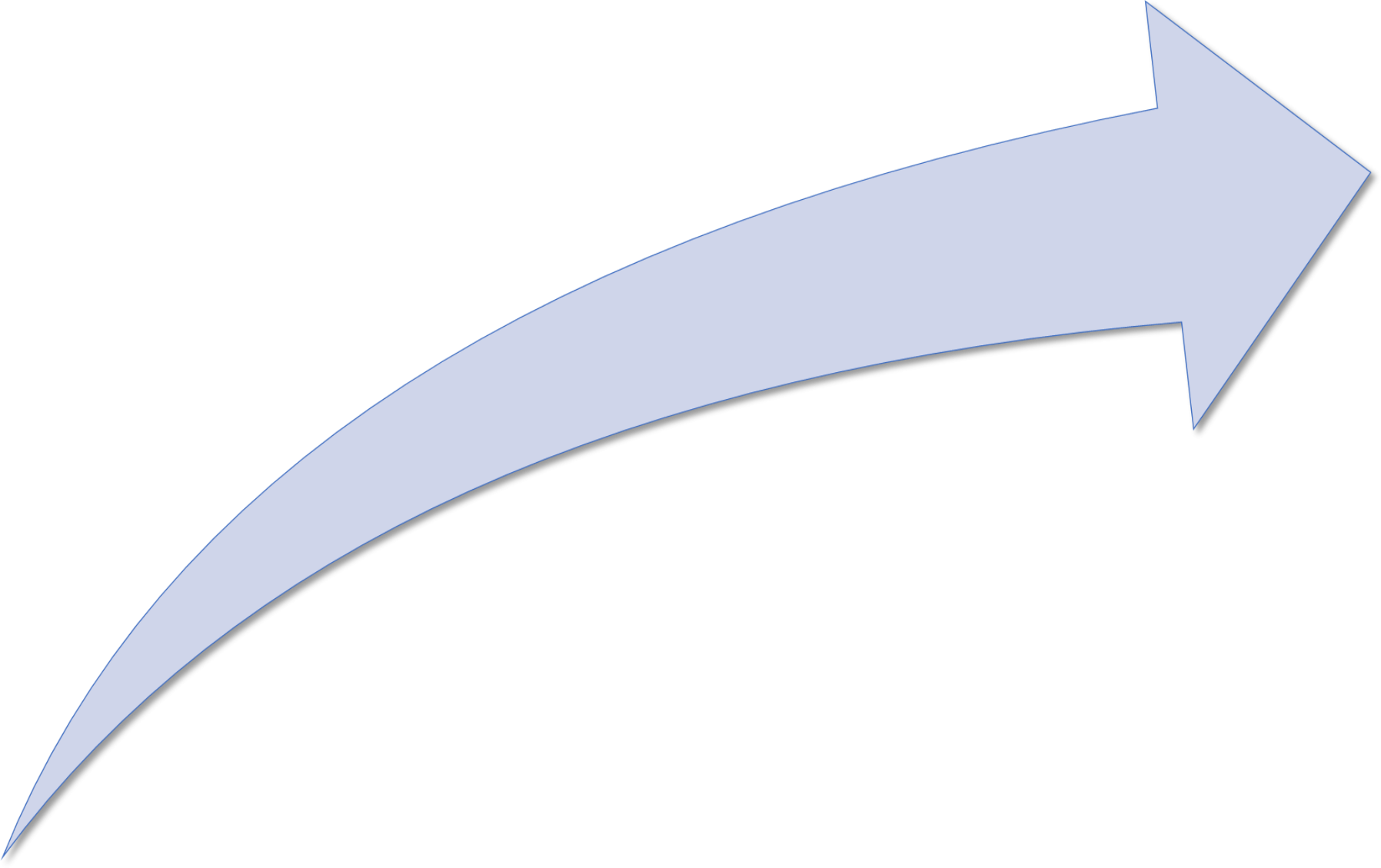 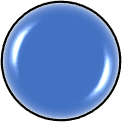 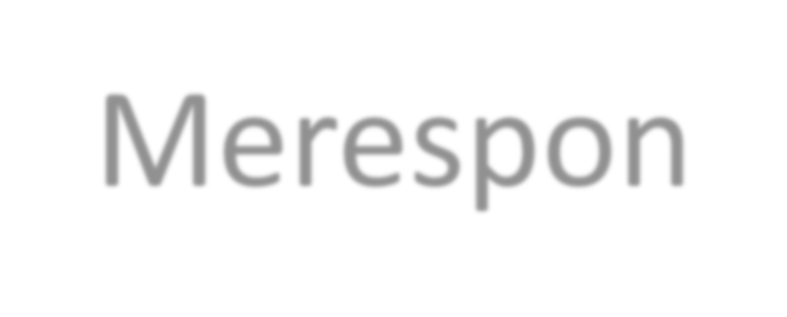 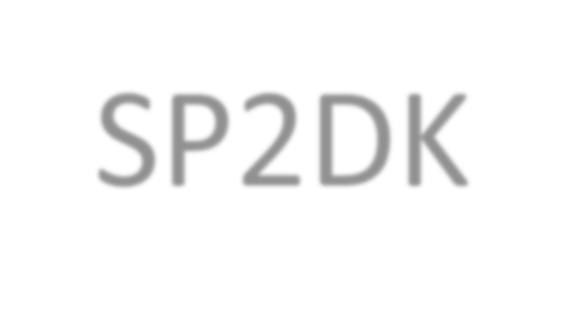 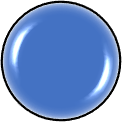 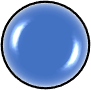 Sumber Data
Sejarah AR dan SP2DK
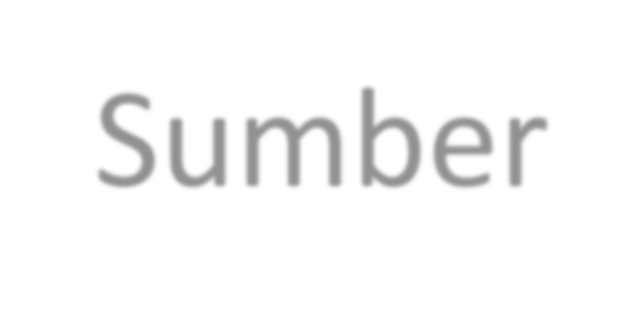 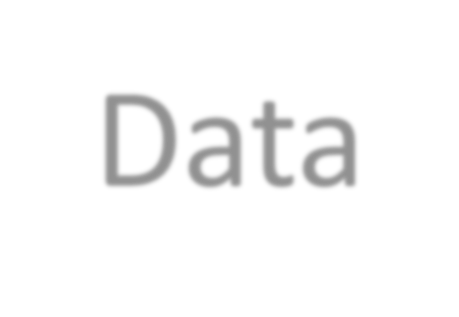 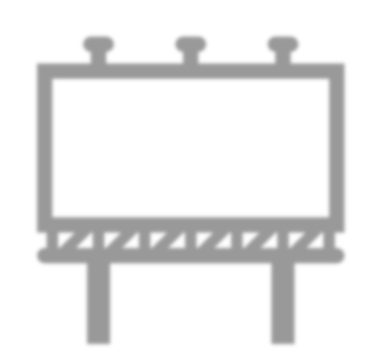 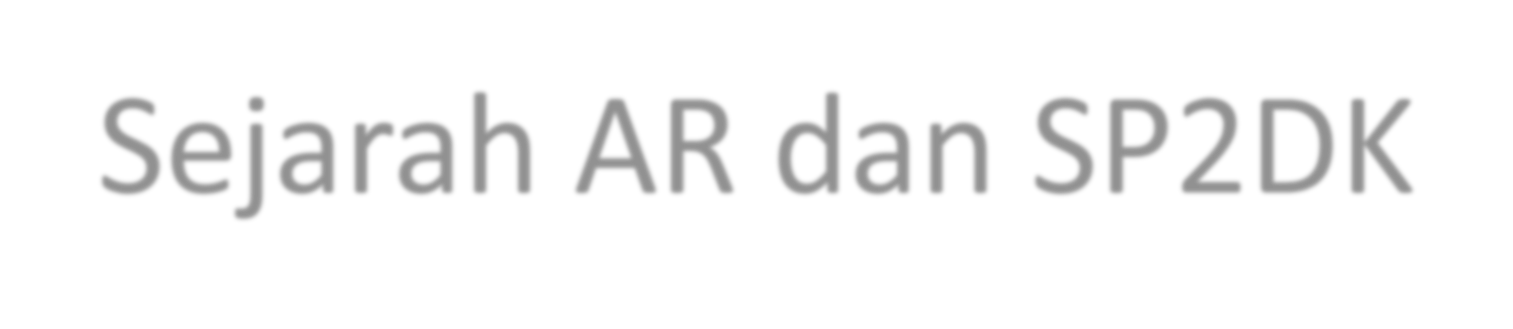 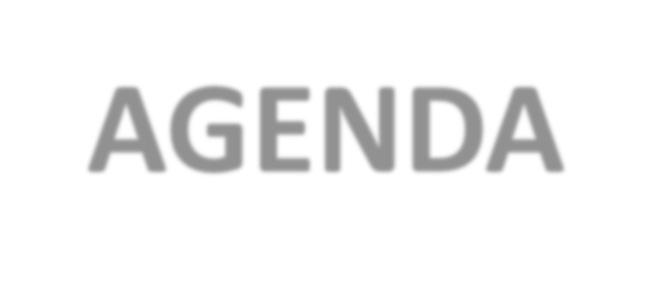 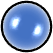 AGENDA
Source : Raden Agus Suparman
Sejarah AR & SP2DK
3
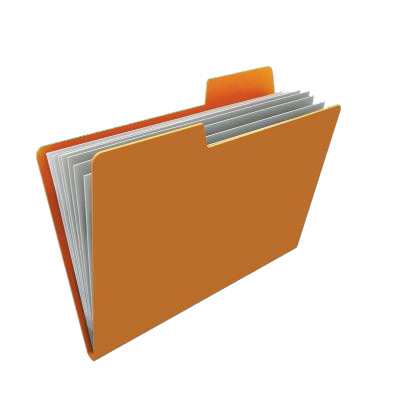 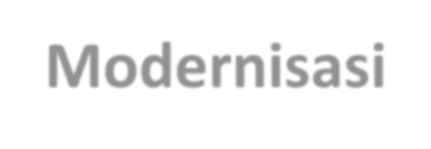 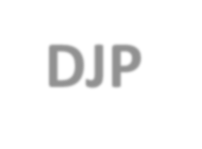 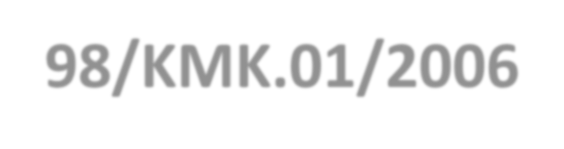 98/KMK.01/2006
Modernisasi DJP
587/KMK.01/2003
Account Representative mempunyai tugas:
melakukan pengawasan kepatuhan perpajakan Wajib pajak;
bimbingan/himbauan dan kunsultasi teknis perpajakan kepada  wajib pajak;
penyusunan profil Wajib Pajak;
analisis kinerja Wajib Pajak, rekonsiliasi data Wajib Pajak dalam  rangka intensifikasi; dan
melakukan evaluasi hasil banding berdasarkan ketentuan yang
berlaku.
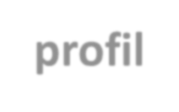 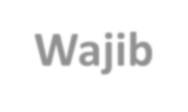 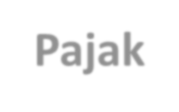 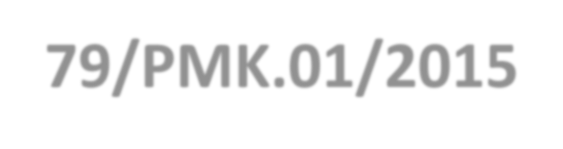 79/PMK.01/2015
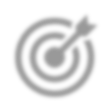 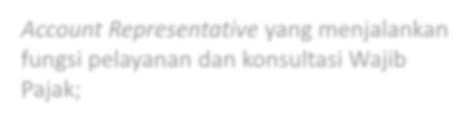 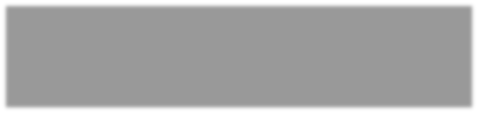 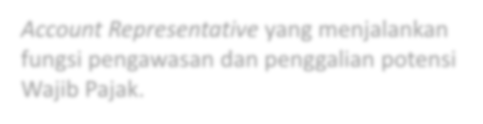 Account Representative yang menjalankan  fungsi pelayanan dan konsultasi Wajib  Pajak;
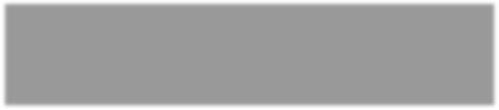 Account Representative yang menjalankan  fungsi pengawasan dan penggalian potensi  Wajib Pajak.
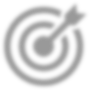 Sejarah AR & SP2DK
4
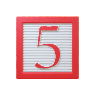 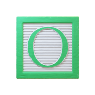 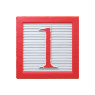 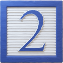 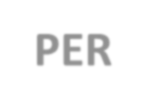 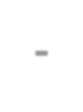 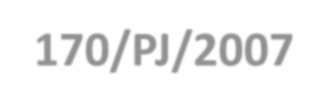 PER-170/PJ/2007
Surat Himbauan adalah surat  yang diterbitkan oleh Kantor  Pelayanan, berdasarkan hasil  penelitian internal, untuk  meminta klarifikasi kepada  Wajib Pajak, terhadap adanya  dugaan, belum dipenuhinya  kewajiban perpajakan, sesuai  dengan ketentuan peraturan  perundang-undangan  perpajakan.
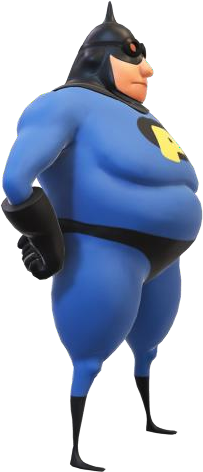 PER-170 dicabut
Terbit SE-39/PJ/2015
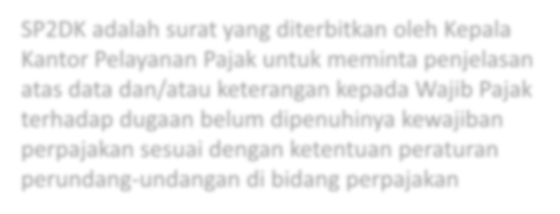 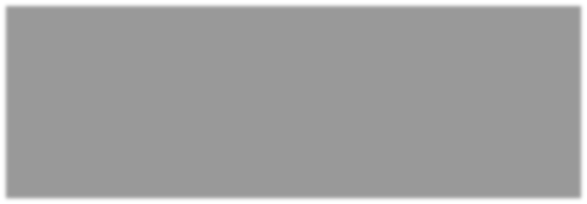 SP2DK adalah surat yang diterbitkan oleh Kepala  Kantor Pelayanan Pajak untuk meminta penjelasan  atas data dan/atau keterangan kepada Wajib Pajak  terhadap dugaan belum dipenuhinya kewajiban  perpajakan sesuai dengan ketentuan peraturan  perundang-undangan di bidang perpajakan
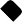 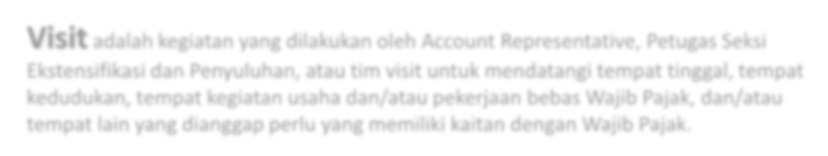 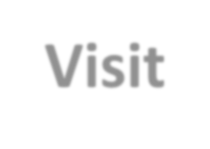 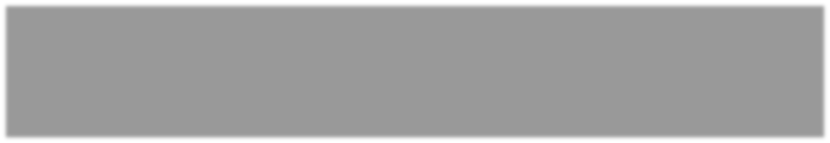 Visit adalah kegiatan yang dilakukan oleh Account Representative, Petugas Seksi  Ekstensifikasi dan Penyuluhan, atau tim visit untuk mendatangi tempat tinggal, tempat  kedudukan, tempat kegiatan usaha dan/atau pekerjaan bebas Wajib Pajak, dan/atau  tempat lain yang dianggap perlu yang memiliki kaitan dengan Wajib Pajak.
Sejarah AR & SP2DK
5
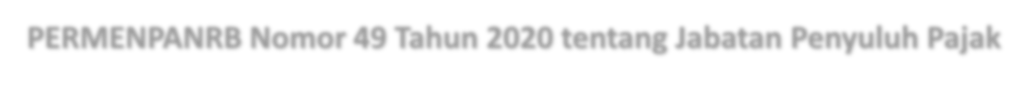 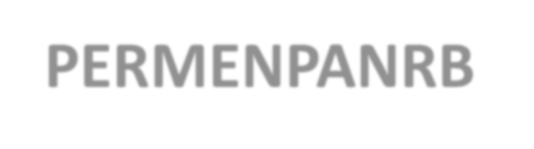 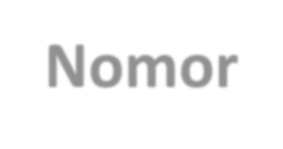 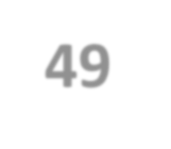 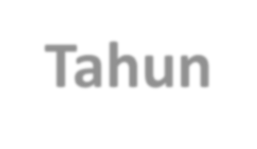 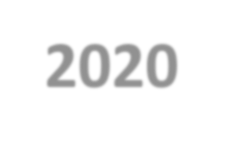 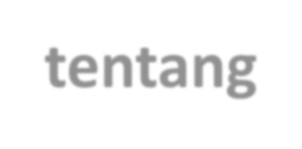 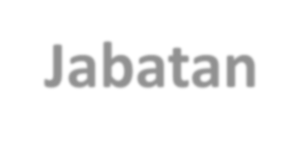 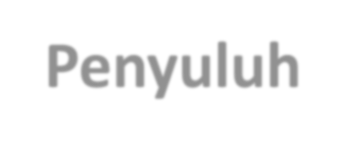 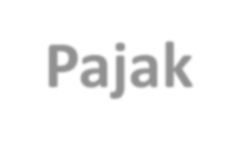 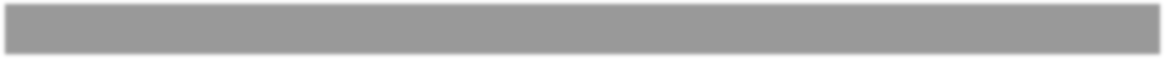 PERMENPANRB Nomor 49 Tahun 2020 tentang Jabatan Penyuluh Pajak
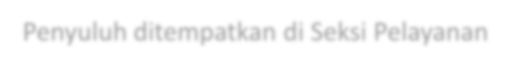 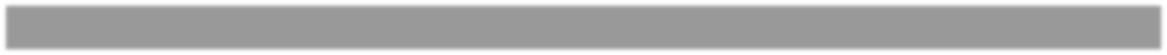 Penyuluh ditempatkan di Seksi Pelayanan
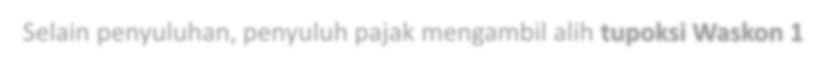 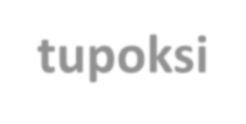 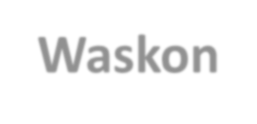 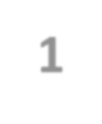 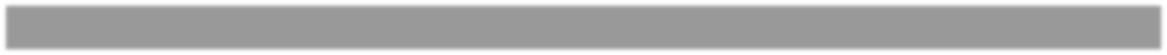 Selain penyuluhan, penyuluh pajak mengambil alih tupoksi Waskon 1
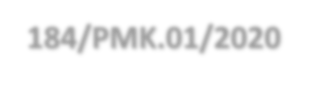 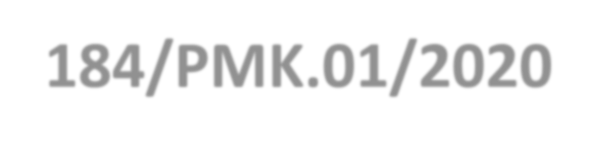 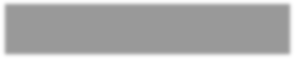 184/PMK.01/2020
Seksi Pengawasan dan Konsultasi menjadi Seksi Pengawasan
Seksi Pengawasan tiap KPP 6 seksi, atau 5 seksi
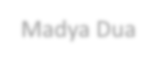 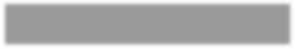 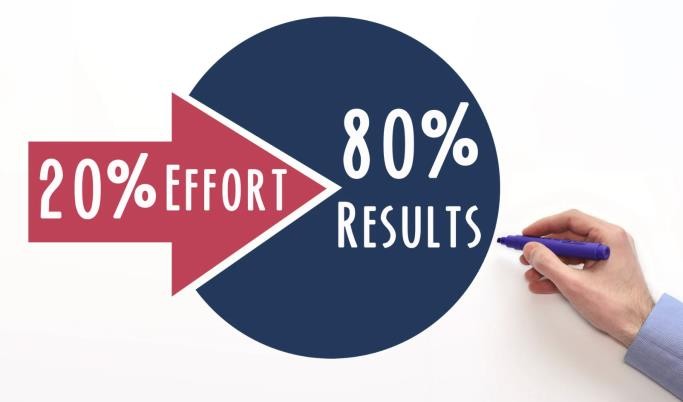 Madya Dua
Pengawasan 1, wajib pajak strategis
Pengawasan 2 - 6, Kewilayahan atau per jenis usaha
Pareto Principle (The 80-20 Rule)
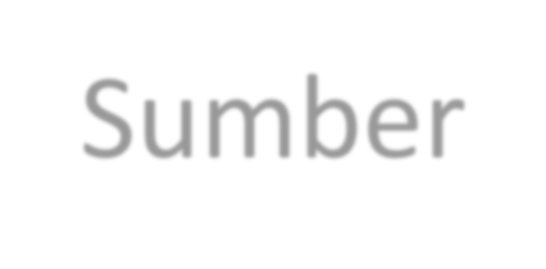 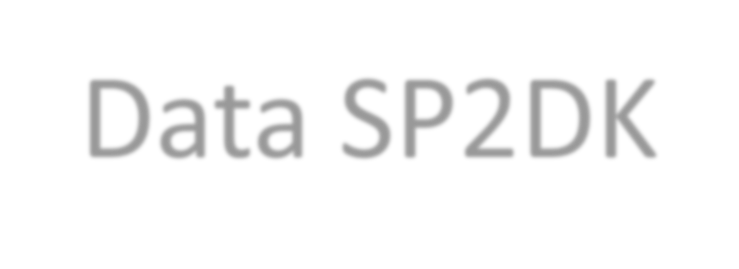 Sumber Data SP2DK
6
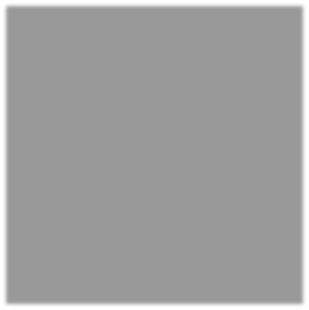 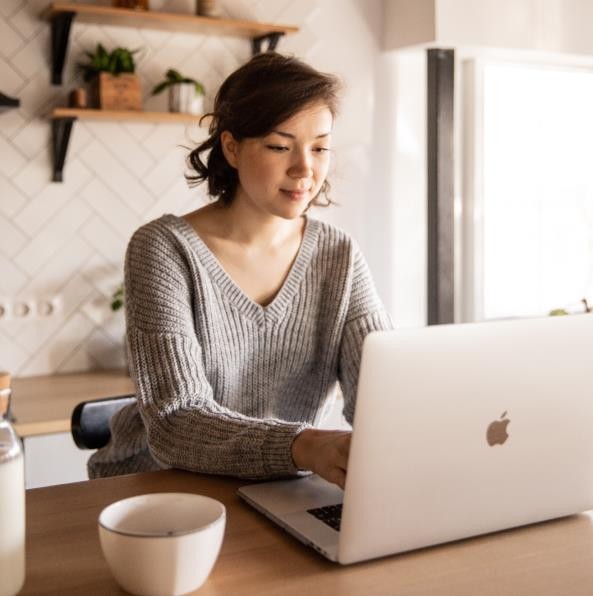 Data Wajib Pajak yang dilaporkan di SPT
Equalisasi omset PPh vs PPN  Equalisasi Pembelian PPh vs PPN  Equalisasi Objek Potput dengan Biaya
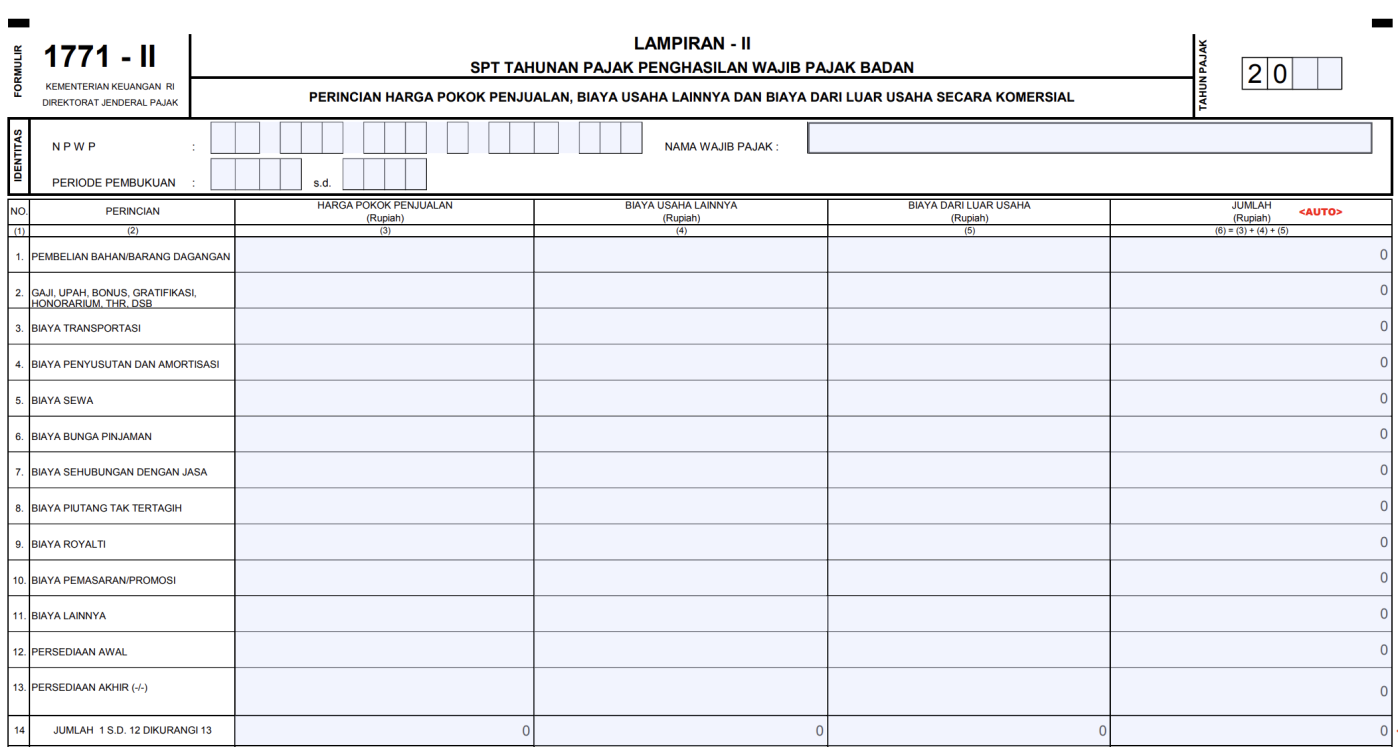 Data ILAP

Hasil Visit

Data Data Internet
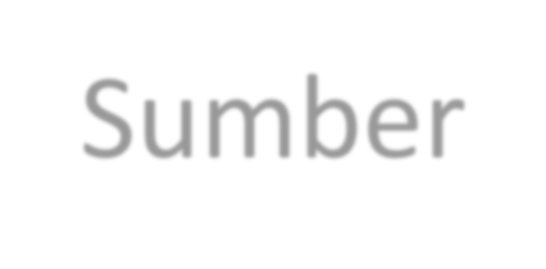 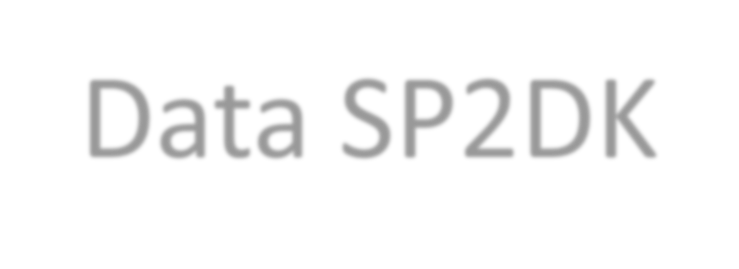 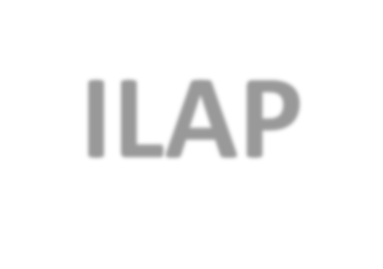 Sumber Data SP2DK
ILAP
7
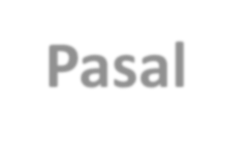 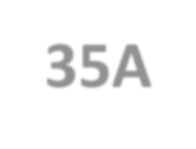 Pasal 35A
(1) Setiap instansi pemerintah, lembaga, asosiasi, dan pihak lain, wajib memberikan data dan informasi yang  berkaitan dengan perpajakan kepada Direktorat Jenderal Pajak yang ketentuannya diatur dengan Peraturan  Pemerintah dengan memperhatikan ketentuan sebagaimana dimaksud dalam Pasal 35 ayat (2)

Peraturan Pemerintah 31 Tahun 2012
Pasal 2 ayat (3), Jenis Data dan Informasi sebagaimana dimaksud pada ayat (1), berupa:
Data dan Informasi yang berkaitan dengan kekayaan atau harta yang dimiliki orang pribadi atau badan;
Data dan Informasi yang berkaitan dengan utang yang dimiliki orang pribadi atau badan;
Data dan Informasi yang berkaitan dengan penghasilan yang diperoleh atau diterima orang pribadi atau badan;
Data dan Informasi yang berkaitan dengan biaya yang dikeluarkan dan/atau yang menjadi beban orang pribadi
atau badan;
Data dan Informasi yang berkaitan dengan transaksi keuangan; dan
Data dan Informasi yang berkaitan dengan kegiatan ekonomi orang pribadi atau badan.
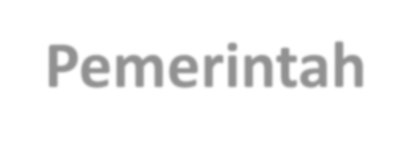 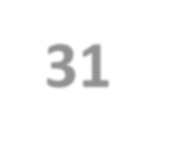 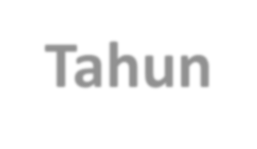 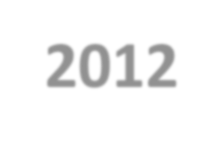 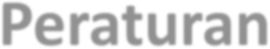 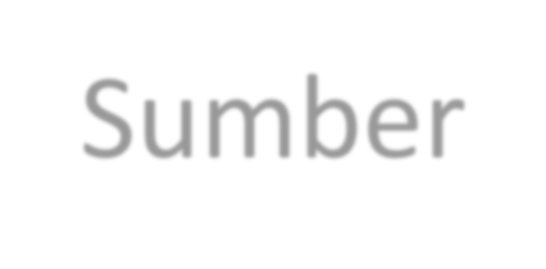 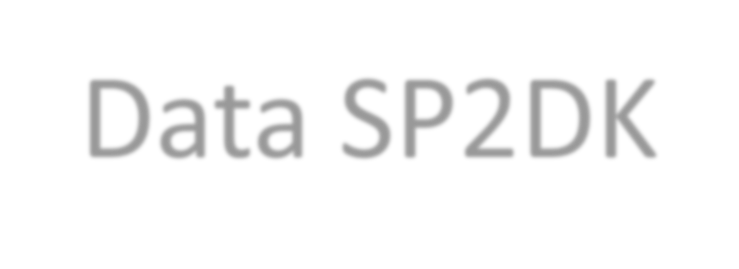 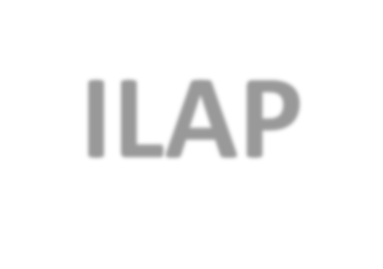 Sumber Data SP2DK
ILAP
8
228/PMK.03/2017 tentang Rincinan Jenis Data dan Informasi Serta Tata Cara  Penyampaian DAta dan Informasi Yang Berkaitan Dengan Perpajakan
DJA, DJPb, DJBC, DJPK, BKF, PT Pelabuhan Indonesia I / II / III / IV (Persero), BKPM, Kemendagri, BPN, Kemenhub,  Bank Indonesia, Gaikindo, Asosiasi Industri Sepeda Motor Indonesia, Kementerian Perdagangan, KSEI, LKPP, JICT,  PT Mustika Alam Lestari, PT Terminal Peti Kemas Koja, PT Terminal Peti Kemas Surabaya, Pusat Layanan  Pengadaan Elektronik, Dirjen ESDM, SKK Migas, PLN, Pusat Pembinaan Profesi Keuangan, LAPAN, BPJS, PT  Sucofindo, PT Surveyor Indonesia, PT Carsurin, PT Geoservices, IAPI, MAPPI, Seluruh Pemprov, Seluruh  Pembkab/Kota, PANDI, KemenPUPR, Kemendikbud, Imigrasi, AHU, Kementerian Perindustrian, Perhubungan  Darat & Udara, Kementerian Kesehatan, Kementerian BUMN, Kementerian Agama, Pusdatin ESDM, Kementerian  Pertanian, Kementrian Kominfo, Kementreian Kelautan dan Perikanan, Kementerian Ketenagakerjaan, KPU, Polri,  Kemenhan, Kementrian KLH, Kementerian Koperasi dan UKM, BPS, Kemenristek, Ditjen Kekayaan Negara, PT  Taspen, Ditjen Perlindungan dan Jaminan Sosial Kemensos, BPOM, Bank Penyelenggara Kredit, Penyelenggara  Jaringan Bergerak Seluler, Penyelenggara Jaringan Tetap Lokal / SLJJ / SLI.
Otoritas Jasa Keuangan
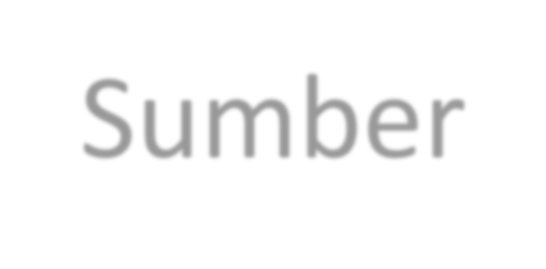 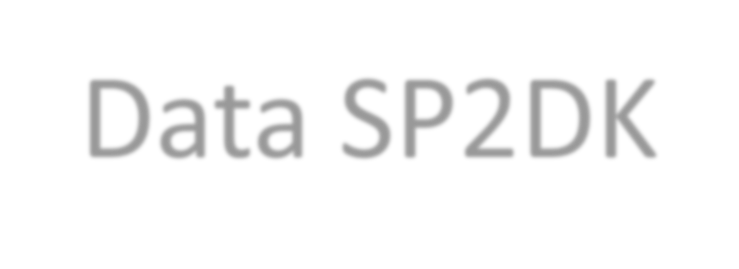 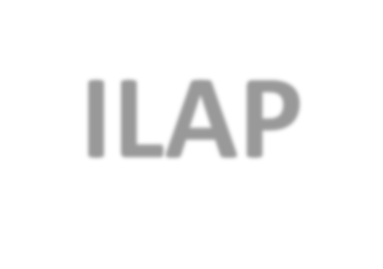 Sumber Data SP2DK
ILAP
9
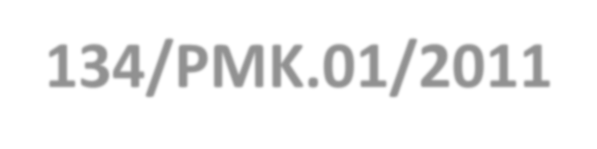 134/PMK.01/2011
Kantor Pengolahan Data Eksternal adalah unit pelaksana teknis Direktorat Jenderal Pajak di bidang  pengolahan data dan dokumen yang berkaitan dengan perpajakan yang diberikan oleh instansi pemerintah,  lembaga, asosiasi, dan pihak lain, yang berada di bawah dan bertanggung jawab langsung kepada Direktur  Jenderal Pajak, dan secara teknis fungsional dibina oleh Direktur Teknologi Informasi Perpajakan
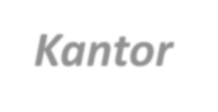 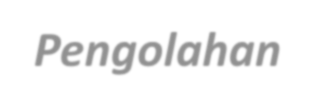 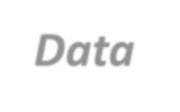 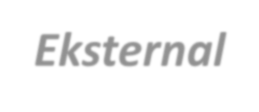 609/KMK.03/2015
CTA (Center for Tax Analysis) adalah unit khusus analisis pajak yang  bertugas melakukan pengolahan, penyajian dan analisis data untuk  mengukur kepatuhan pajak, menghitung potensi pajak, dan  mengidentifikasi proses bisnis dan modus ketidakpatuhan pajak yang dapat  dimanfaatkan oleh unit kerja di lingkungan DJP.
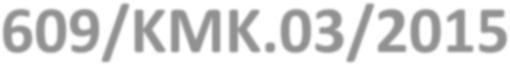 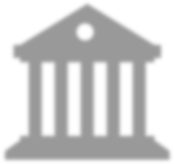 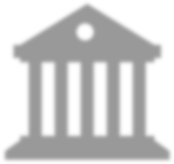 Direktorat Potensi,  Kepatuhan dan  Penerimaan Perpajakan
Direktorat Data dan  Informasi Perpajakan
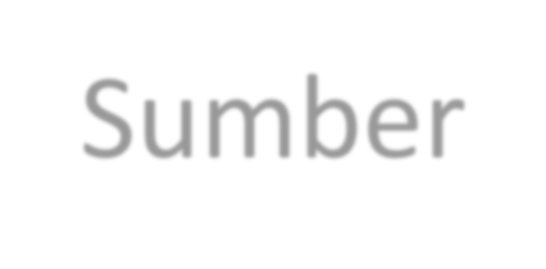 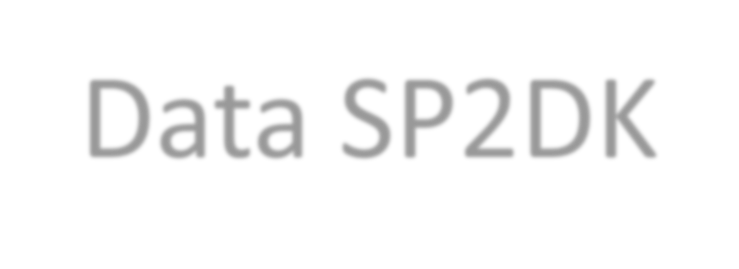 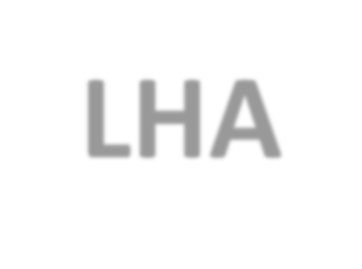 Sumber Data SP2DK
LHA
1
0
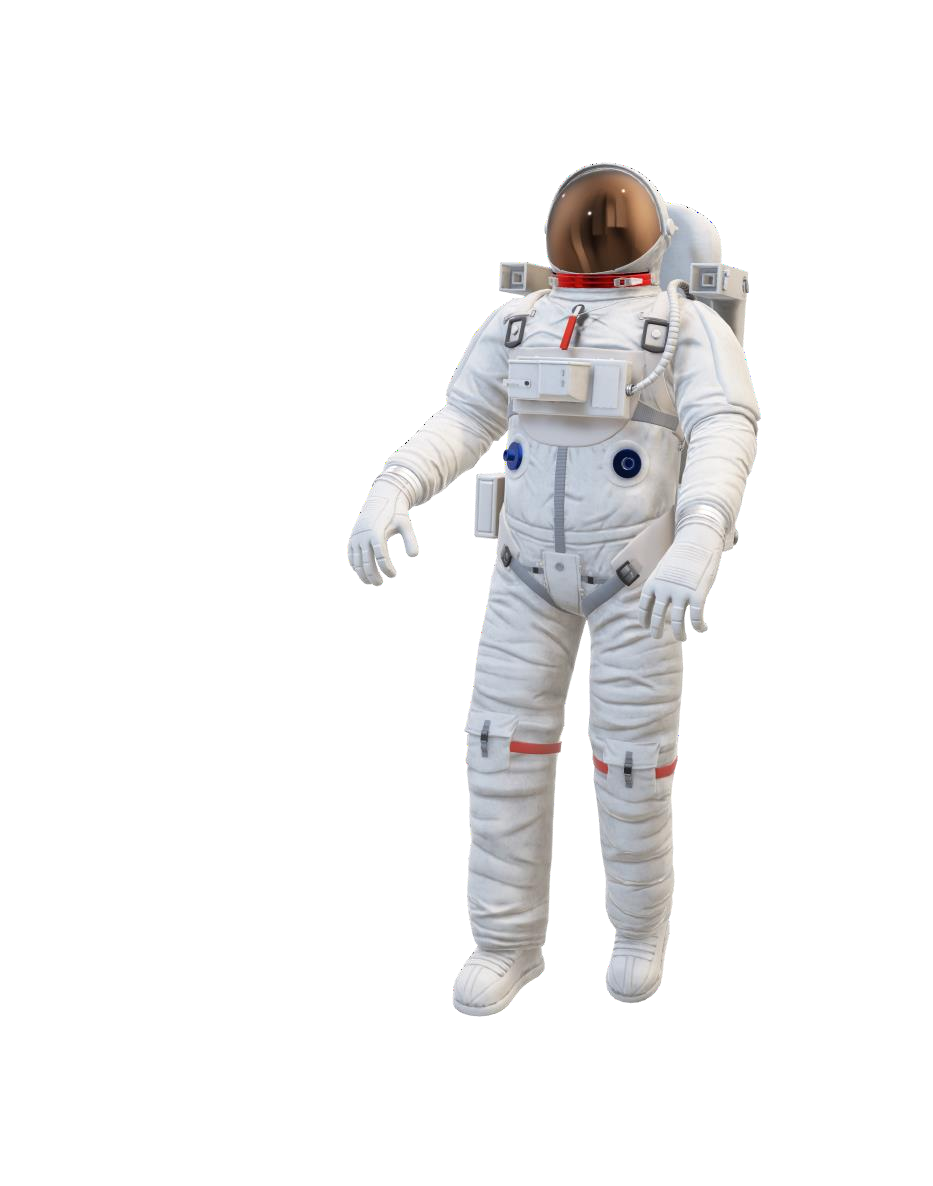 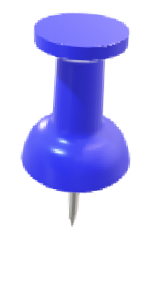 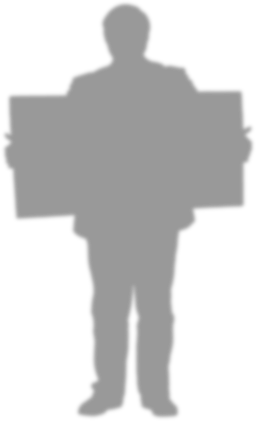 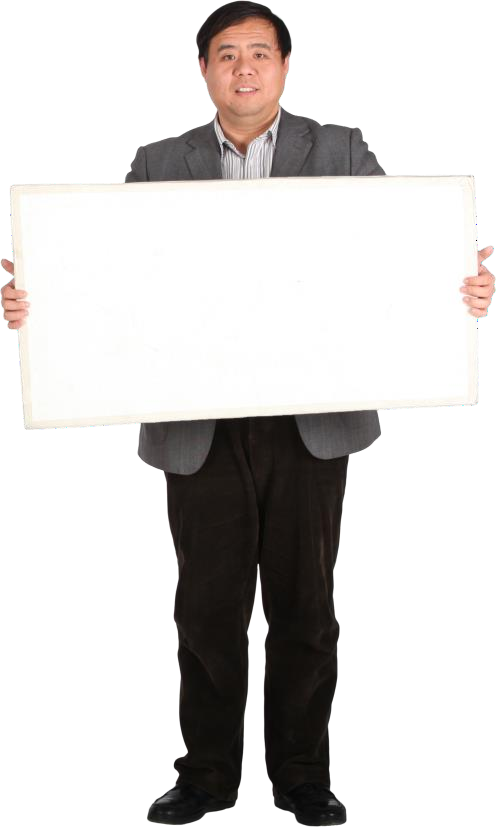 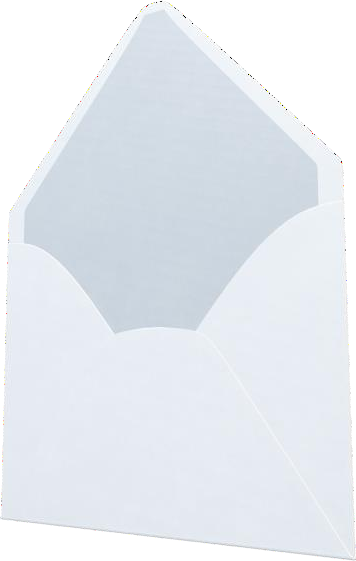 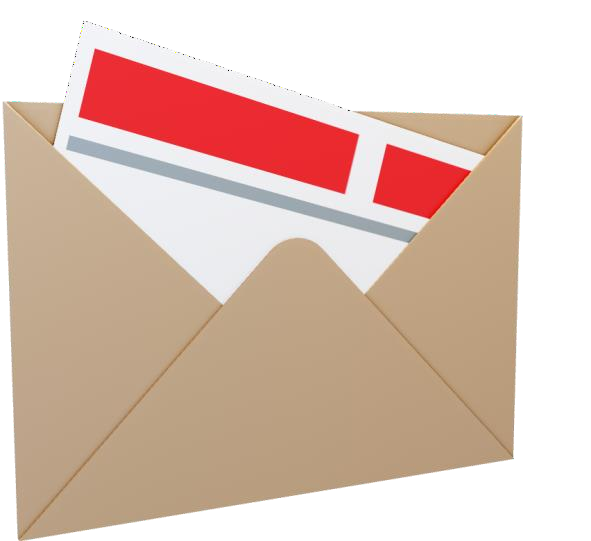 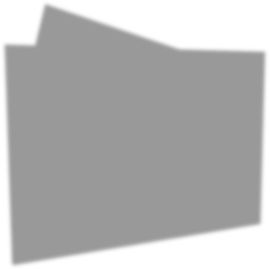 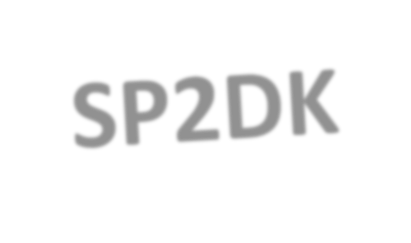 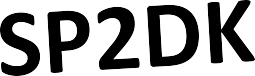 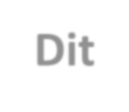 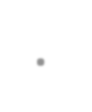 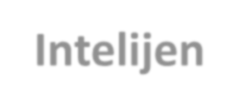 Dit. Intelijen
PPATK
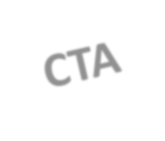 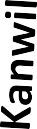 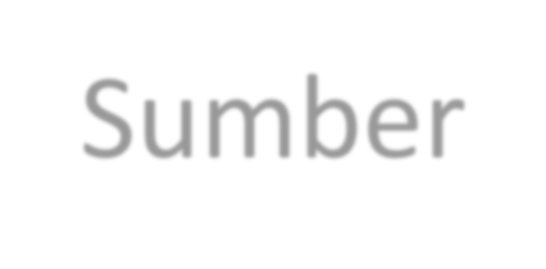 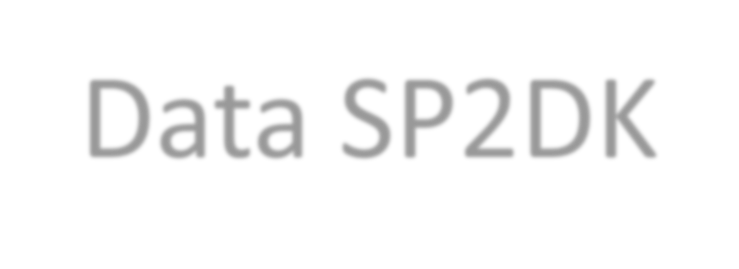 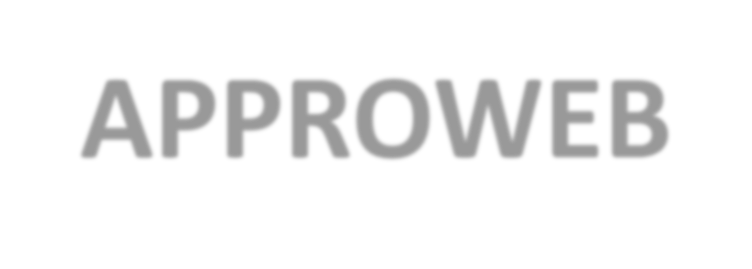 Sumber Data SP2DK
APPROWEB
1
1
SE-01/PJ/2012
Aplikasi Profil Berbasis Web (Approweb) merupakan aplikasi untuk mempermudah  pengawasan dan penggalian potensi Wajib Pajak yang harus digunakan di lingkungan  Direktorat Jenderal Pajak

Modul Penerimaan
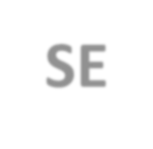 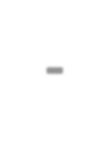 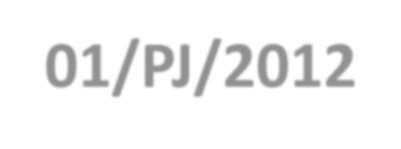 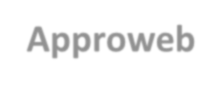 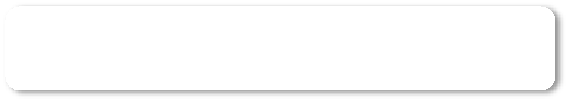 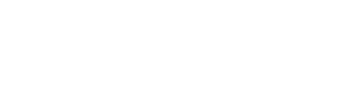 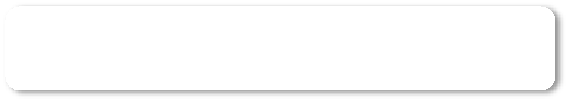 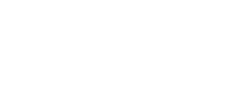 Modul Profil
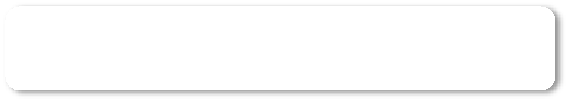 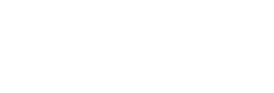 Modul Analisis
SE-39/PJ/2021
Implementasi compliance risk management dan business intelligence  dalam kegiatan ekstensifikasi, pelayanan, edukasi perpajakan,  pengawasan, pemeriksaan, penagihan, dan pengujian transfer pricing  di unit kerja DJP.
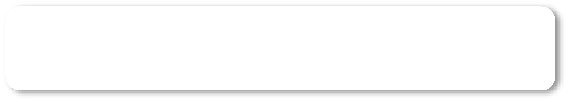 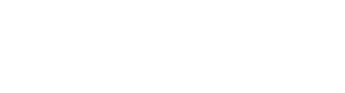 Modul Pengawasan
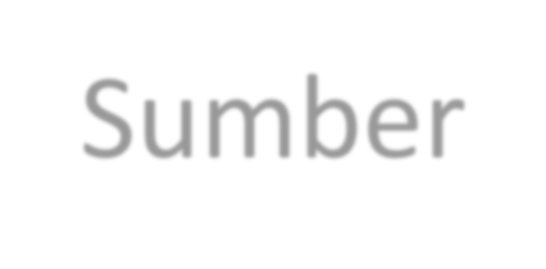 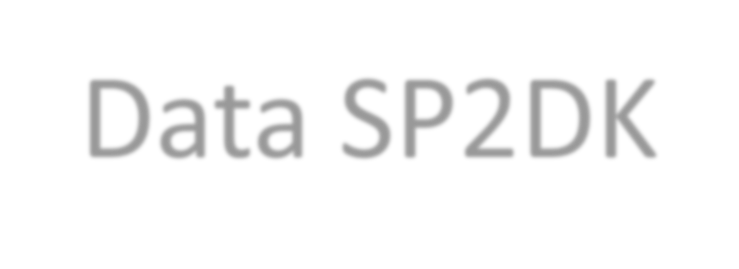 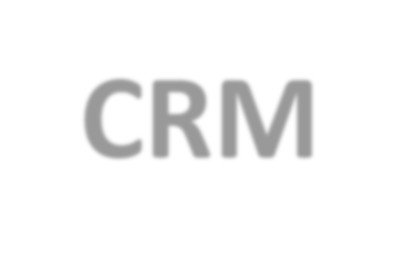 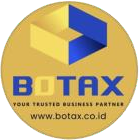 Sumber Data SP2DK
CRM
12
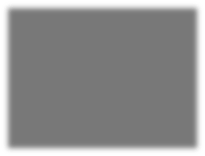 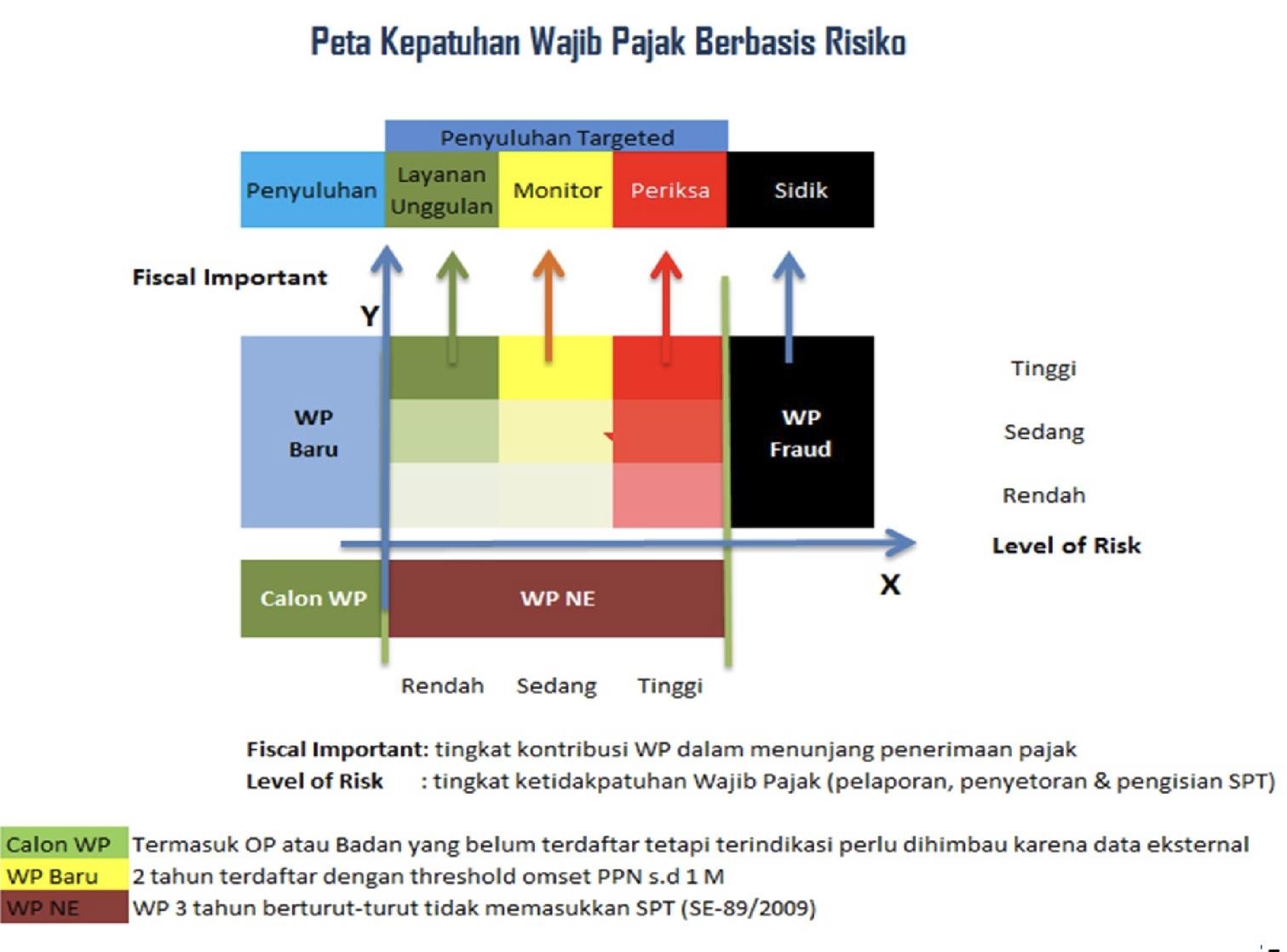 X3Y3  X3Y2  X3Y1  X2Y3  X2Y2  X2Y1  X1Y3  X1Y2  X1Y1
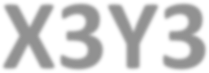 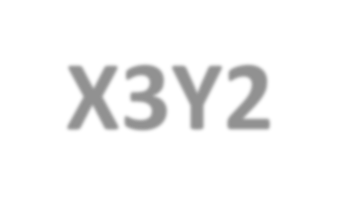 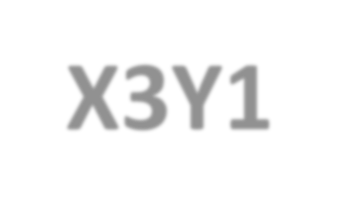 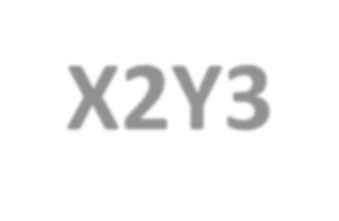 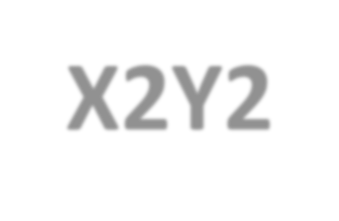 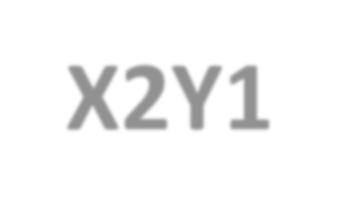 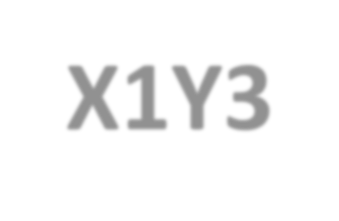 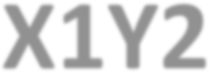 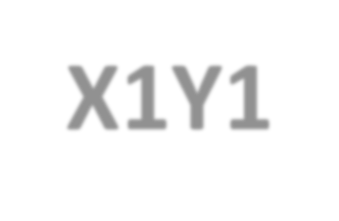 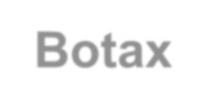 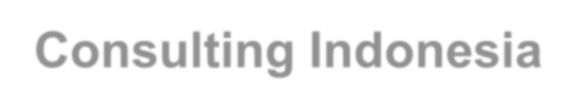 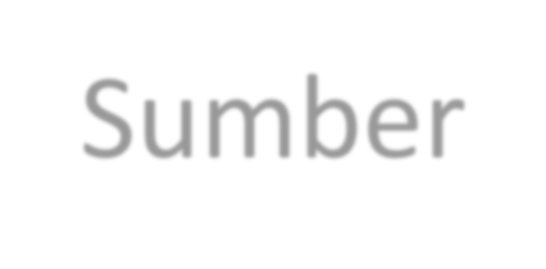 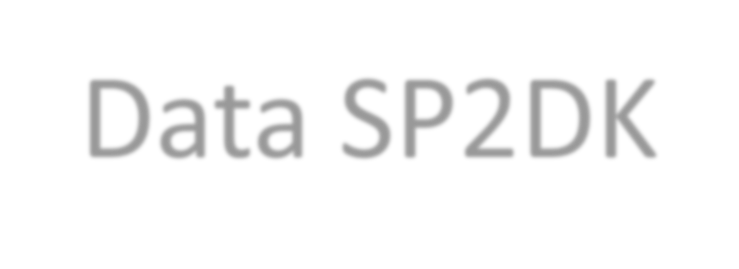 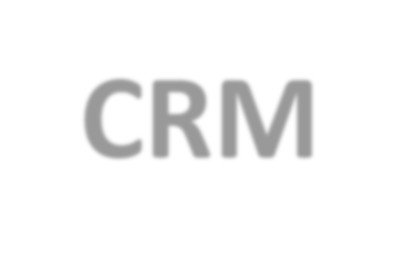 Sumber Data SP2DK
CRM
13
Data SPT  Data Pengembalian Pajak
Data MPN  Data LHA CTA  Data Saham (AHU)
Sumbu “Y”
Data SPT
Data Ekualisasi
Data Analisis Rasio Keuangan
Data Pihak Ketiga
Contoh
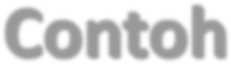 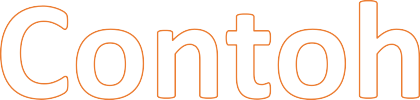 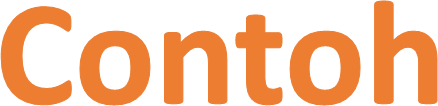 Sumbu “X”
Data SKB dan Alket
Data Riwayat Pemeriksaan
Catatan:
Variabel sumbu Y dan sumbu X bisa  berubah tergantu “admin” CRM
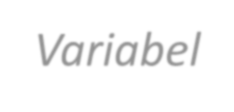 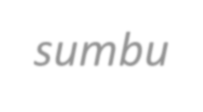 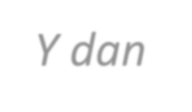 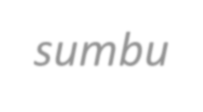 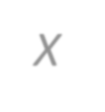 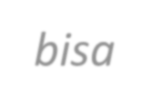 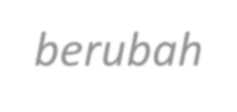 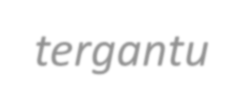 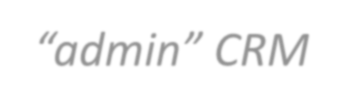 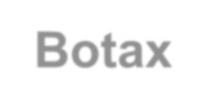 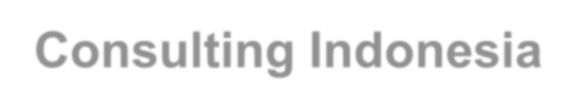 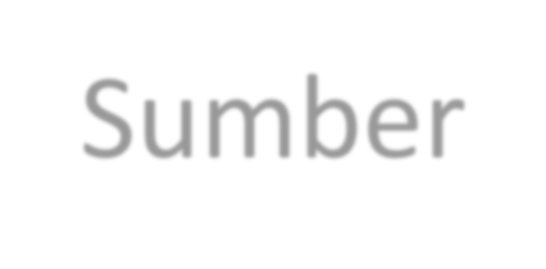 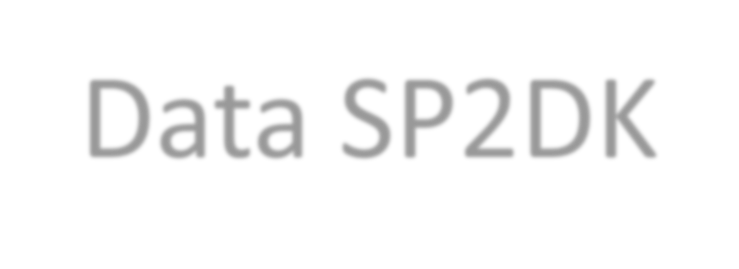 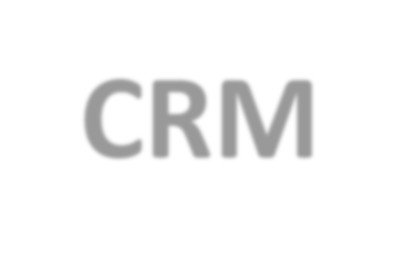 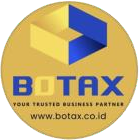 Sumber Data SP2DK
CRM
SE-24/PJ/2019
14
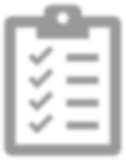 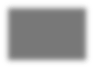 Daftar Sasaran  Prioritas  Pemeriksaan
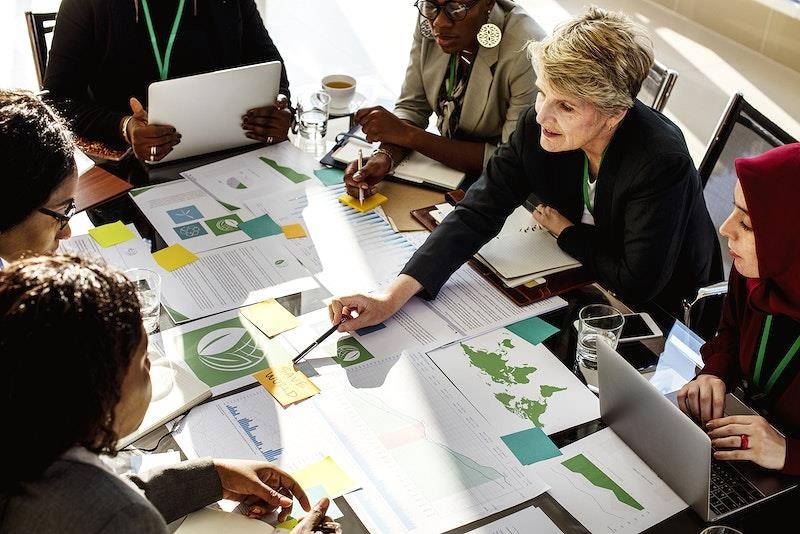 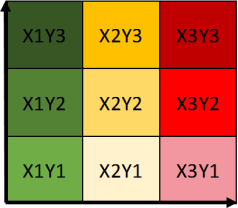 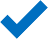 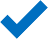 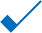 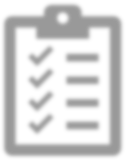 Daftar  Prioritas  Pengawasan
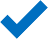 DSP3
Peta Kepatuhan
Komite Kepatuhan Wajib Pajak
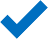 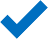 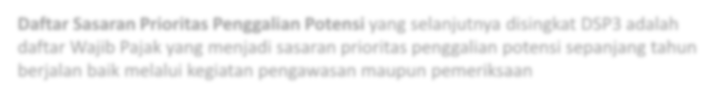 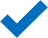 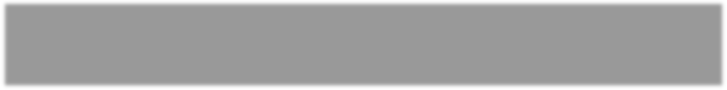 Daftar Sasaran Prioritas Penggalian Potensi yang selanjutnya disingkat DSP3 adalah  daftar Wajib Pajak yang menjadi sasaran prioritas penggalian potensi sepanjang tahun  berjalan baik melalui kegiatan pengawasan maupun pemeriksaan
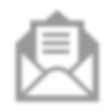 SP2DK
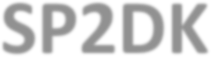 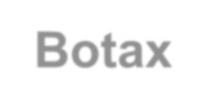 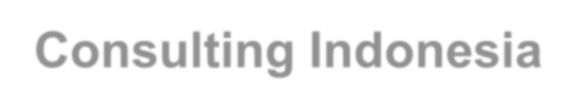 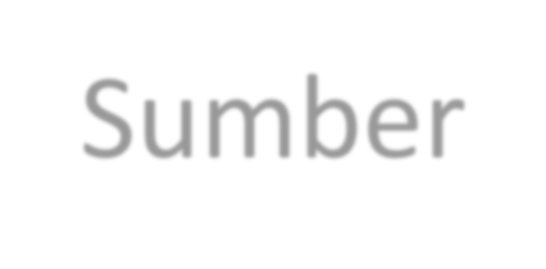 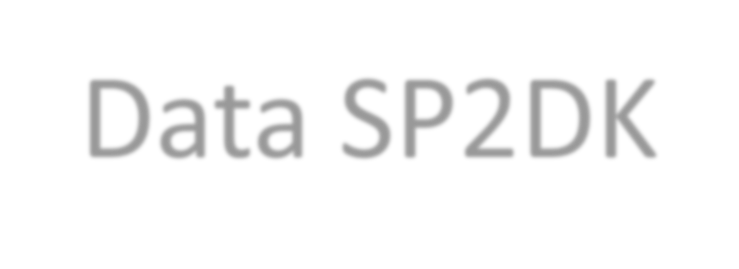 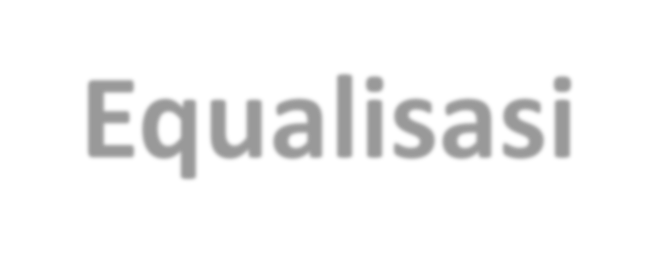 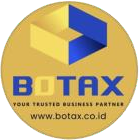 Sumber Data SP2DK
Equalisasi
16
Omset di SPT PPh versus Penerbitan Faktur Pajak
Pembelian di SPT PPH versus Pajak Masukan di SPT PPN
Biaya Gaji/Upah/Honorarium versus SPT Masa PPh Pasal 21
WPOP Memiliki Bukti Potong A1 lebih dari satu
Biaya Yang Menjadi Objek Potput versus SPT Masa PPh
Faktur Pajak sudah dikreditkan oleh pembeli, penerbit belum lapor
Kenaikan harta tidak sesuai dengan penghasilan yang dilaporkan
Terlambat daftar PKP
Penghitungan kembali pengkreditan pajak masukan
Pajak Masukan atas penyerahan tidak terutang/dibebaskan tidak dapat dikreditkan
Dinamisasi PPh Pasal 25 sehubungan dengan pembetulan SPT Tahunan
Pajak terutang sudah dilaporkan di SPT tapi belum dibayar (contoh: PPh final)
Bukti Potong versus Faktur Pajak
Data Pinjaman dari OJK
Data Laporan Keuangan Audited dari OJK
Transaksi Keuangan mencurigakan dari PPATK
Data feeding dari otoritas pajak lainnya (Pertukaran informasi otomatis)
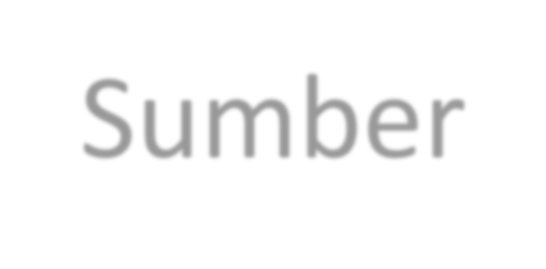 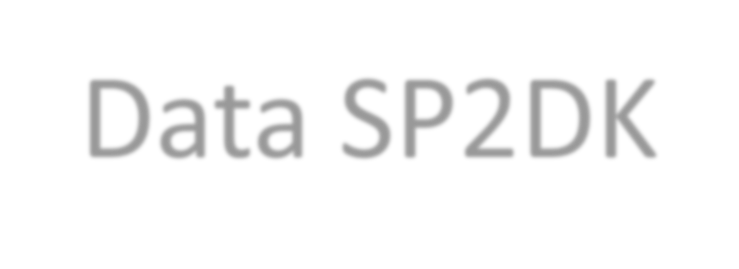 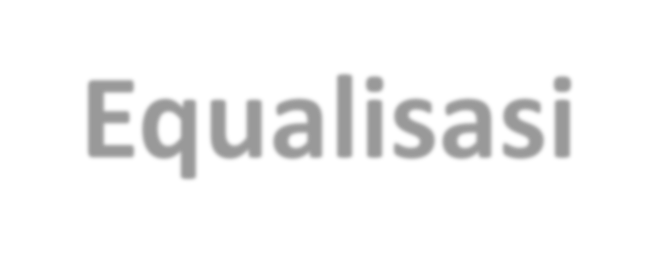 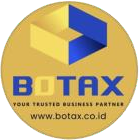 Sumber Data SP2DK
Equalisasi
17
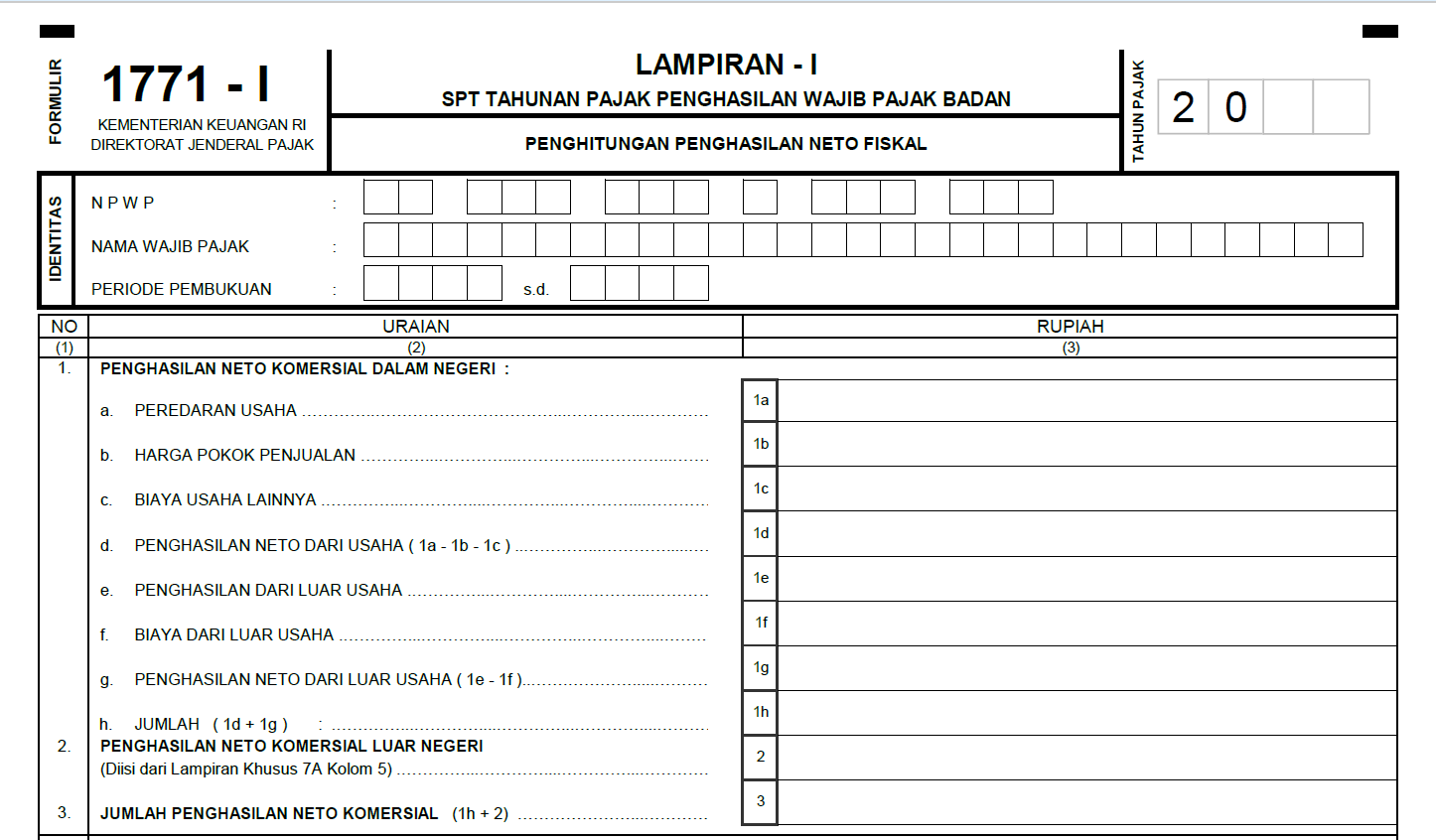 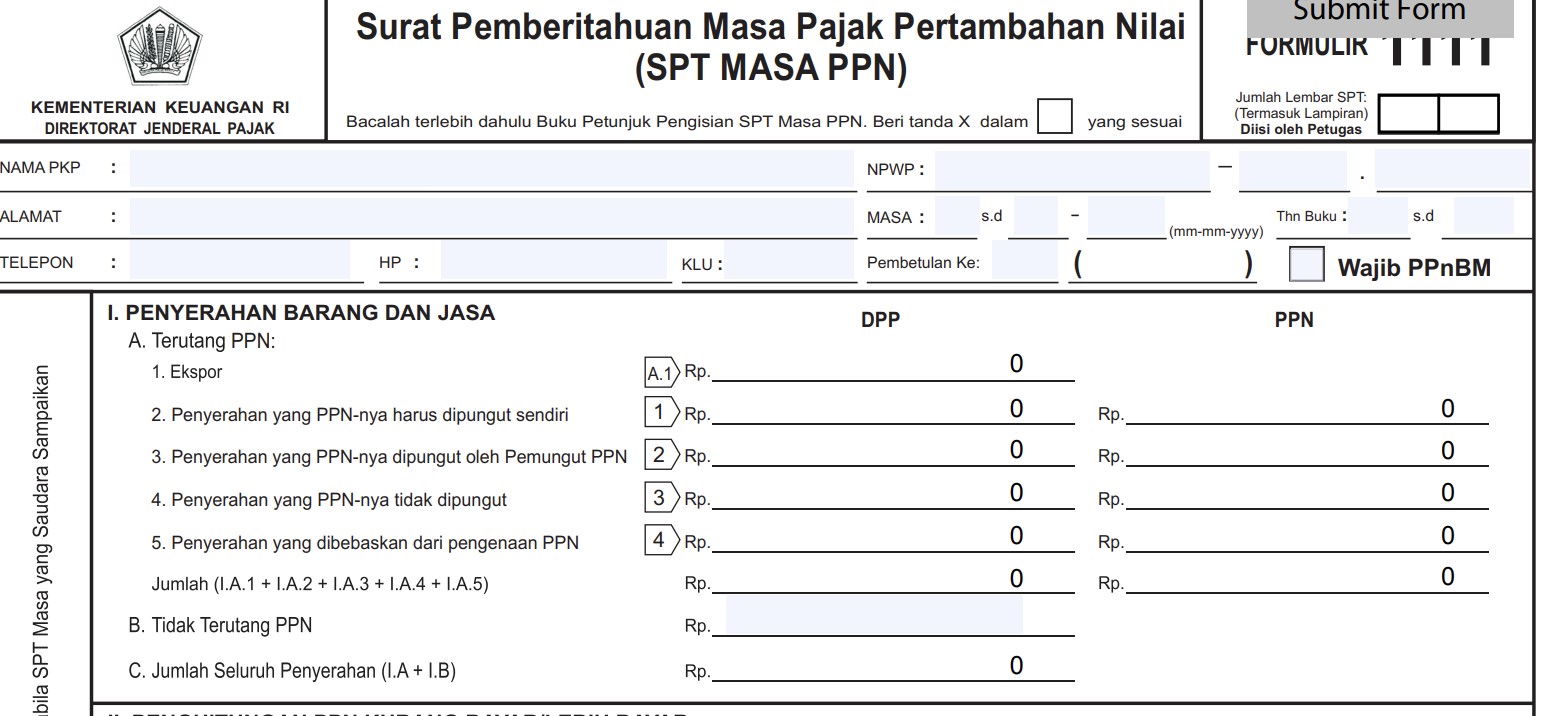 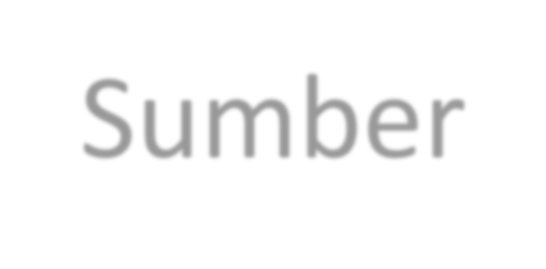 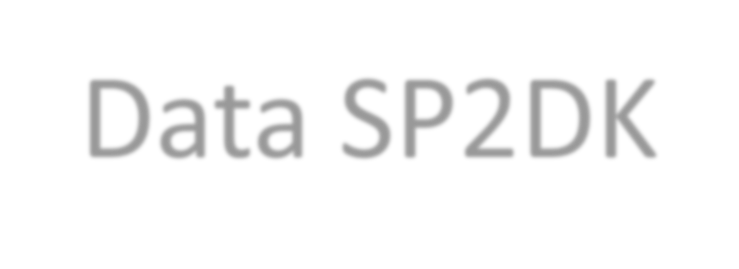 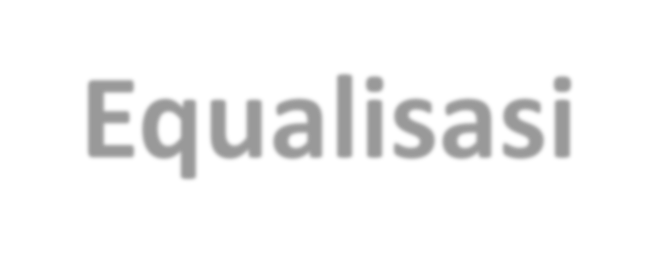 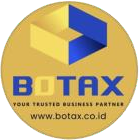 Sumber Data SP2DK
Equalisasi
18
Perbedaan Omset komersial versus Penyerahan PPN
Penghasilan Lain-Lain
Penghasilan Sanksi Bukan Jasa
Adanya transaksi dengan valas (Beda Kurs BI versus Kurs KMK)
Adanya penyerahan ke cabang dan sebaliknya atau antar cabang
Adanya pemakaian sendiri dan/atau pemberian cuma-cuma
Adanya penerimaan uang muka (“umumnya” bangunan)
Penyerahan cicilan dan barang sudah diserahkan
Pembuatan Faktur Pajak terlambat
Beda DPP PPN (contoh deem rokok)
Cash discount (Diskon di pajak harus tercantum di faktur pajak)
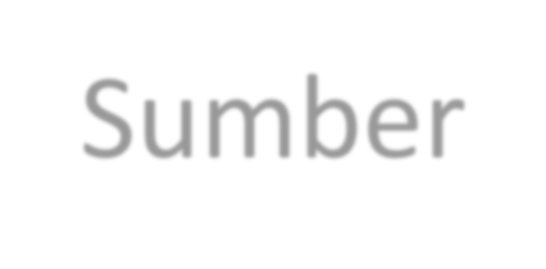 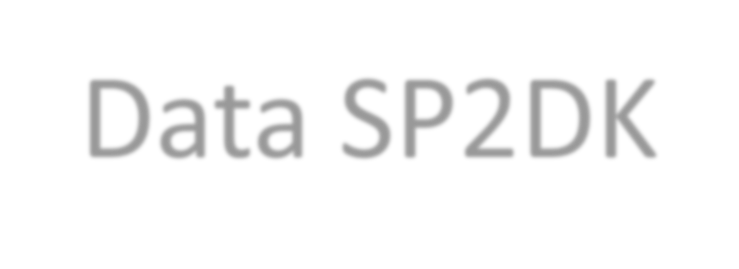 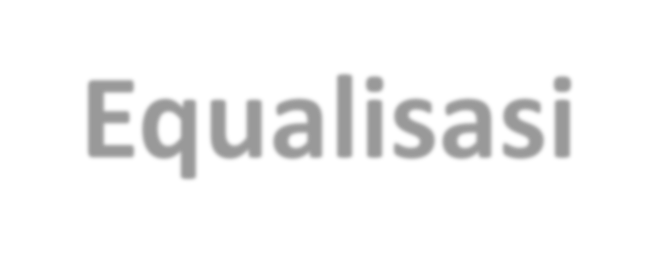 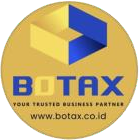 Sumber Data SP2DK
Equalisasi
19
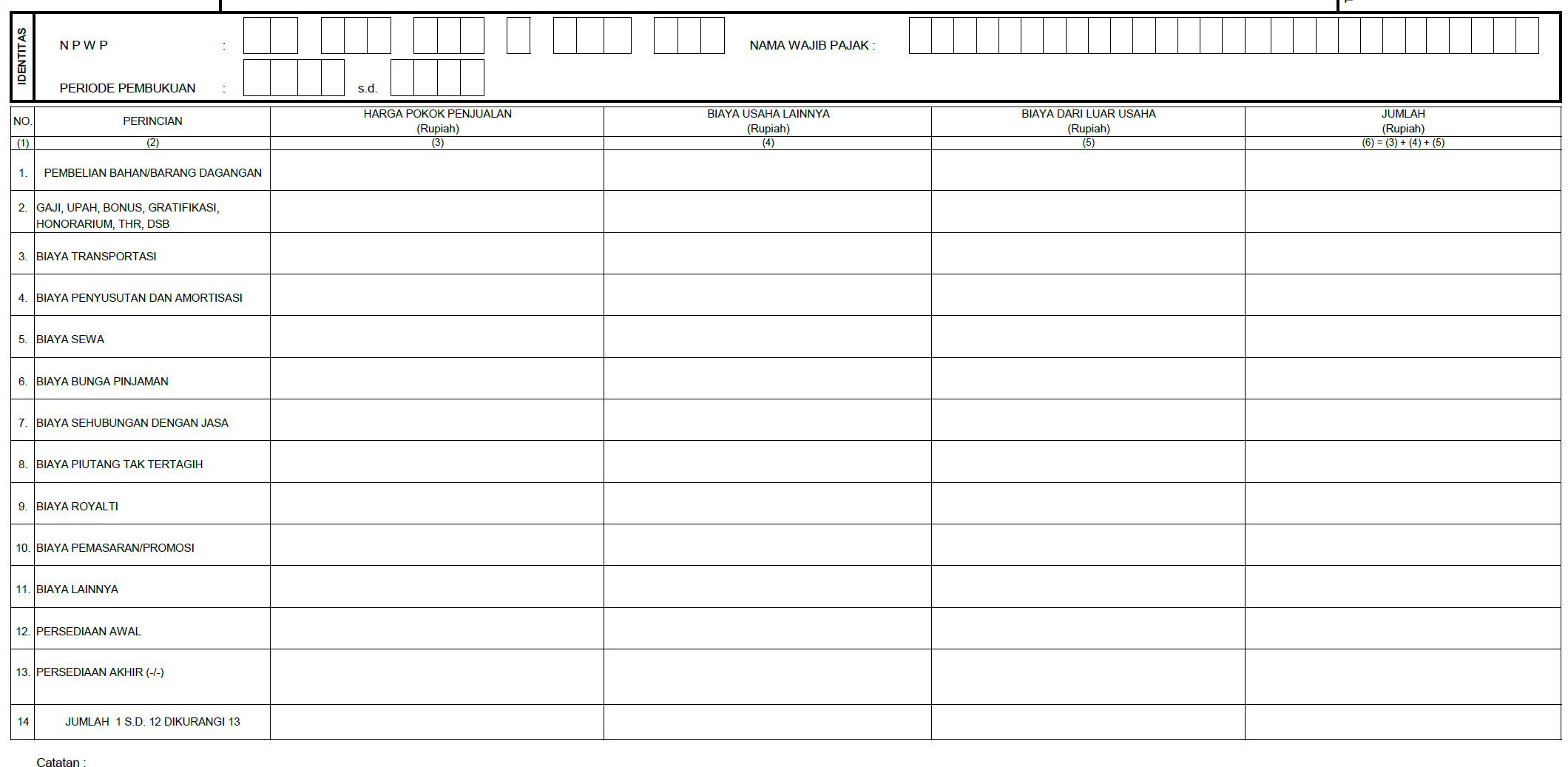 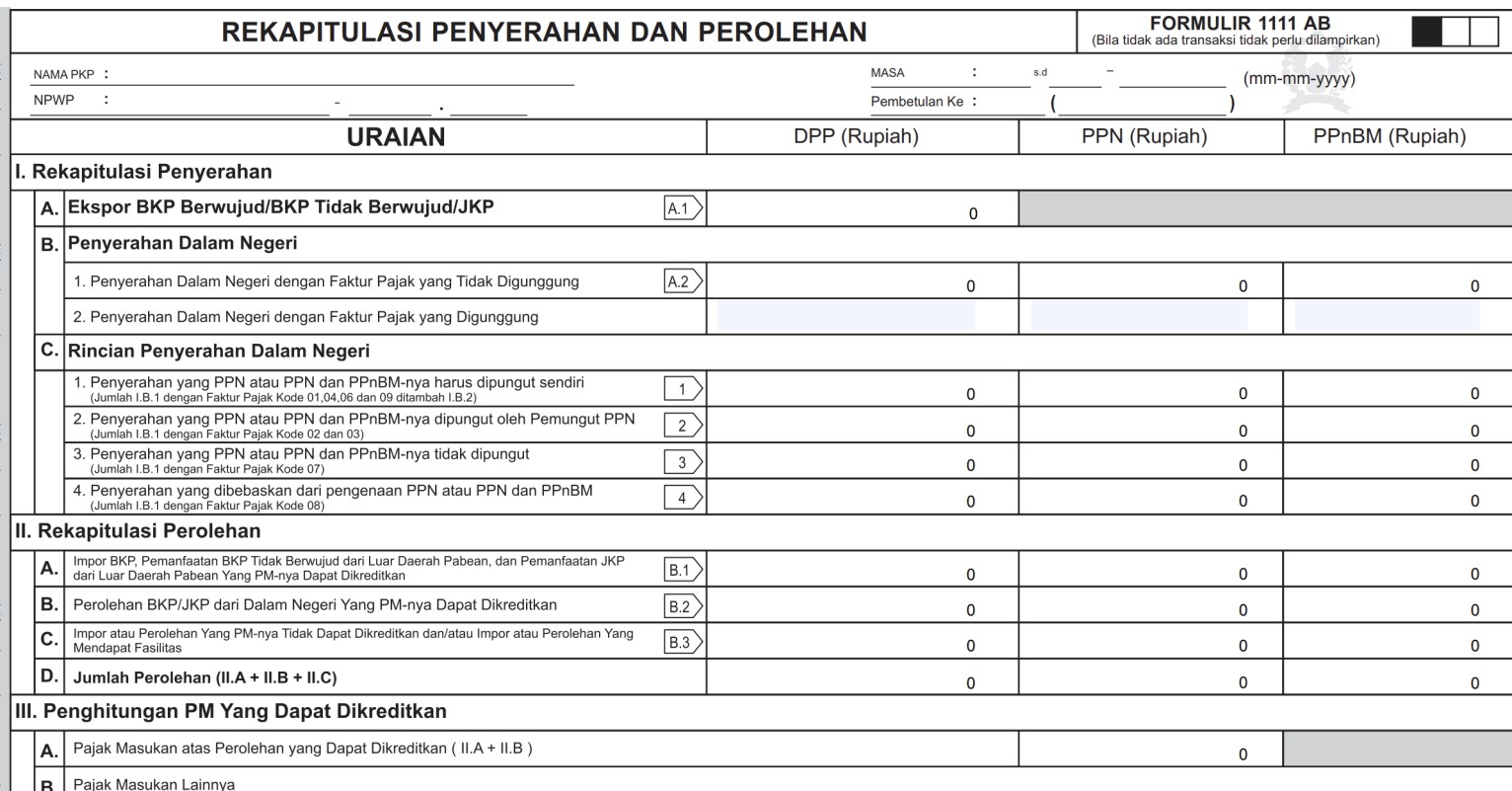 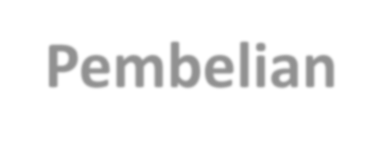 Pembelian
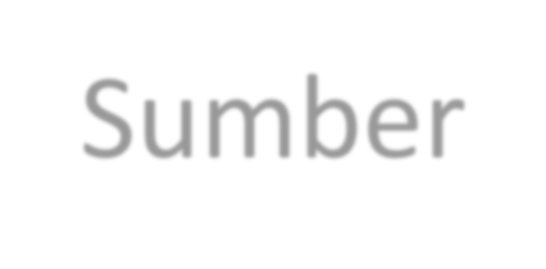 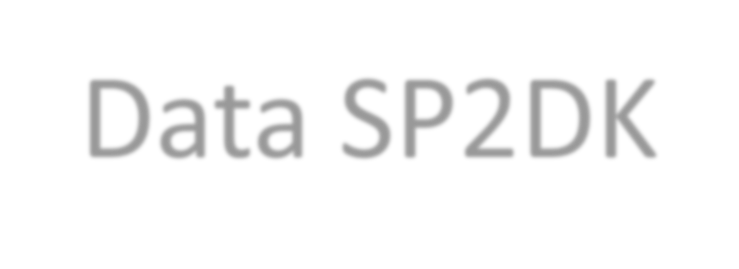 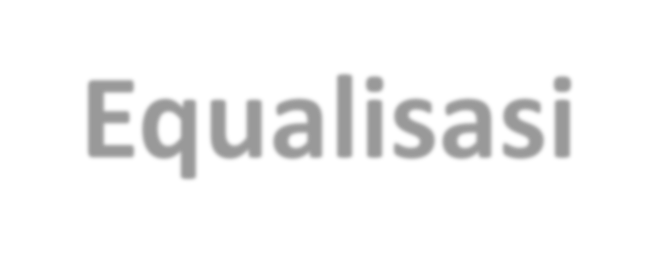 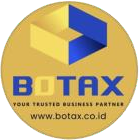 Sumber Data SP2DK
Equalisasi
20
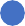 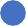 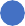 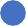 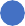 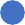 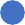 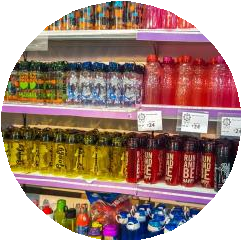 PECAH Omset
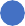 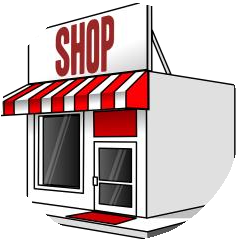 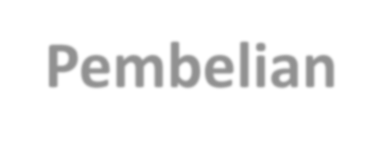 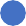 Pembelian
Pembelian non PKP


Impor oleh Forwarder
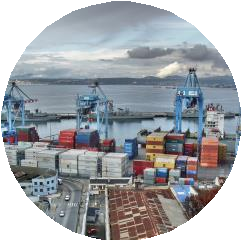 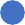 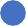 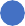 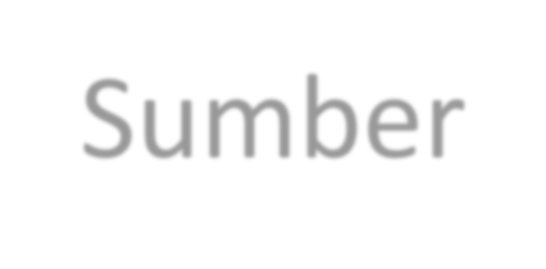 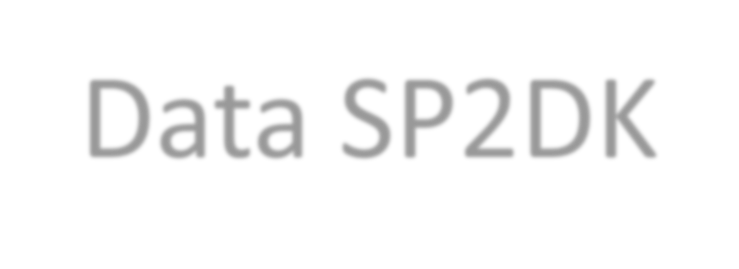 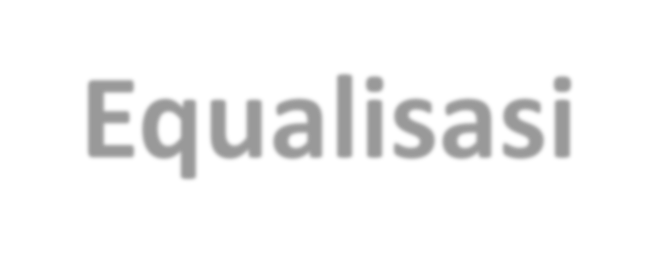 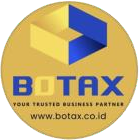 Sumber Data SP2DK
Equalisasi
21
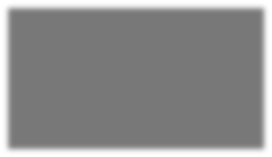 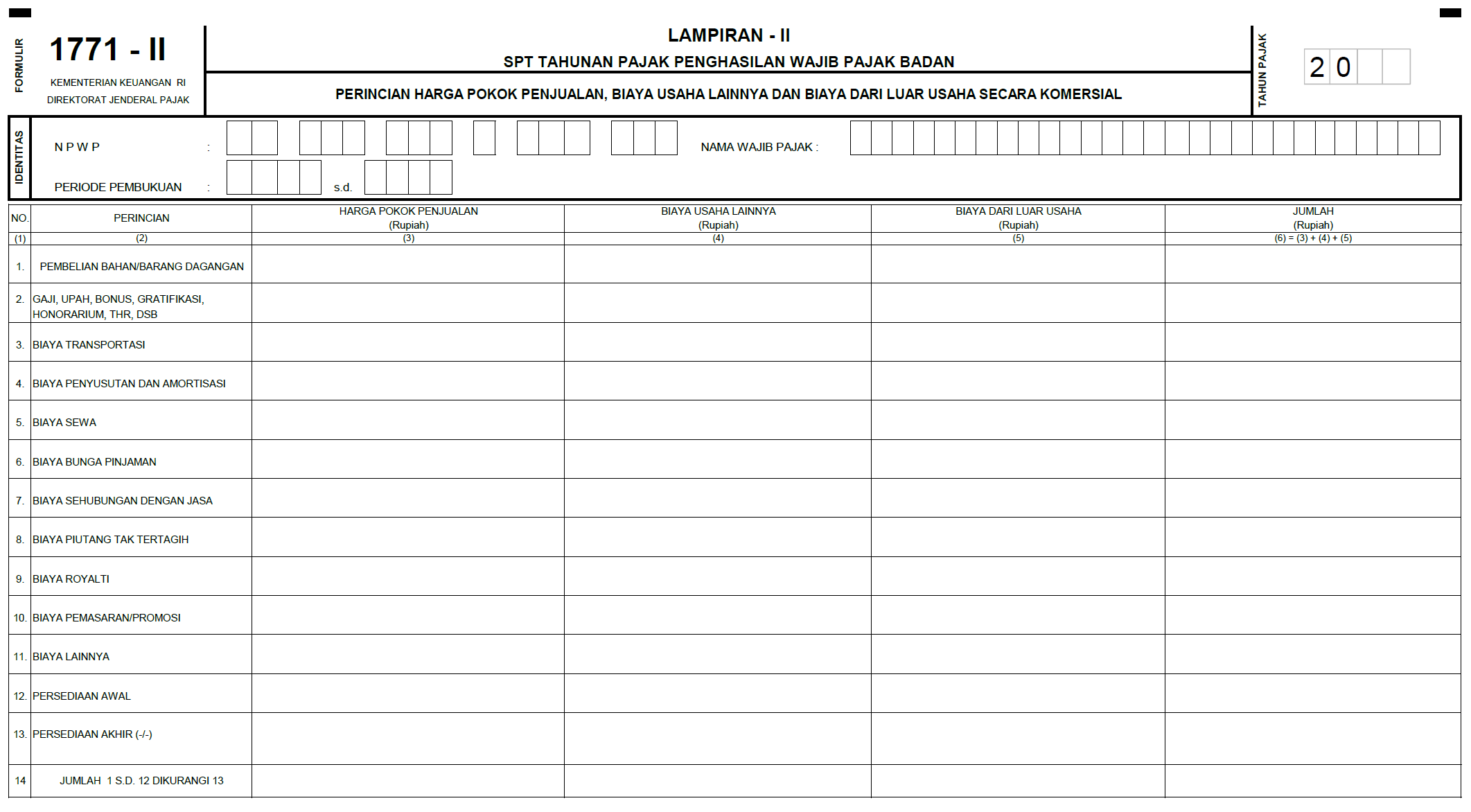 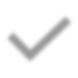 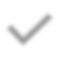 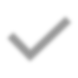 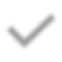 Beberapa biaya bisa  menjadi objek PPh Pasal  21, Pasal 23, Pasal 26,
Pasal 4 ayat (2)

Disandingkan dengan  pelaporan objek  (penghasilan bruto) di  SPT Masa PPh
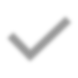 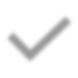 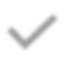 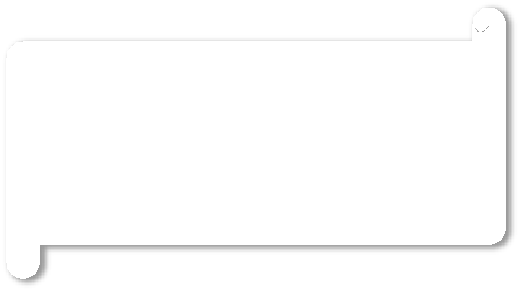 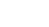 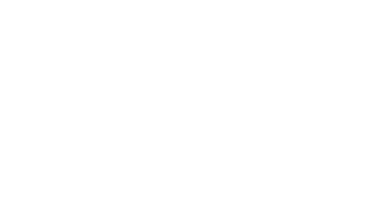 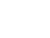 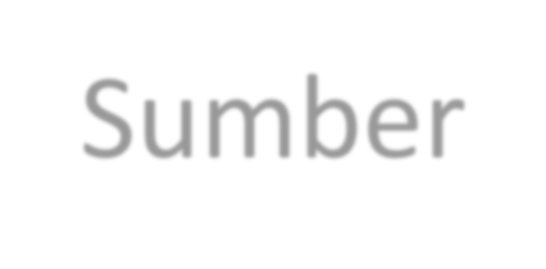 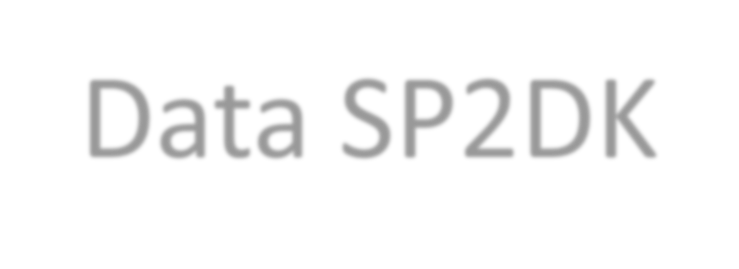 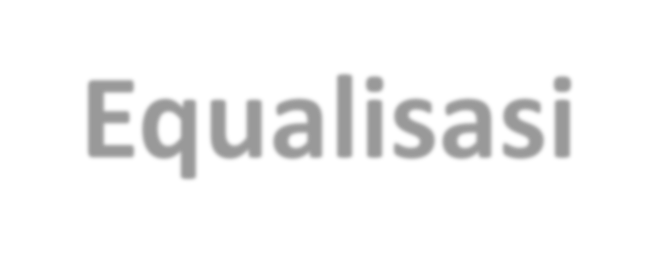 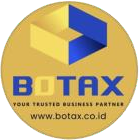 Sumber Data SP2DK
Equalisasi
22
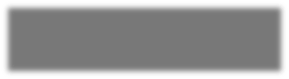 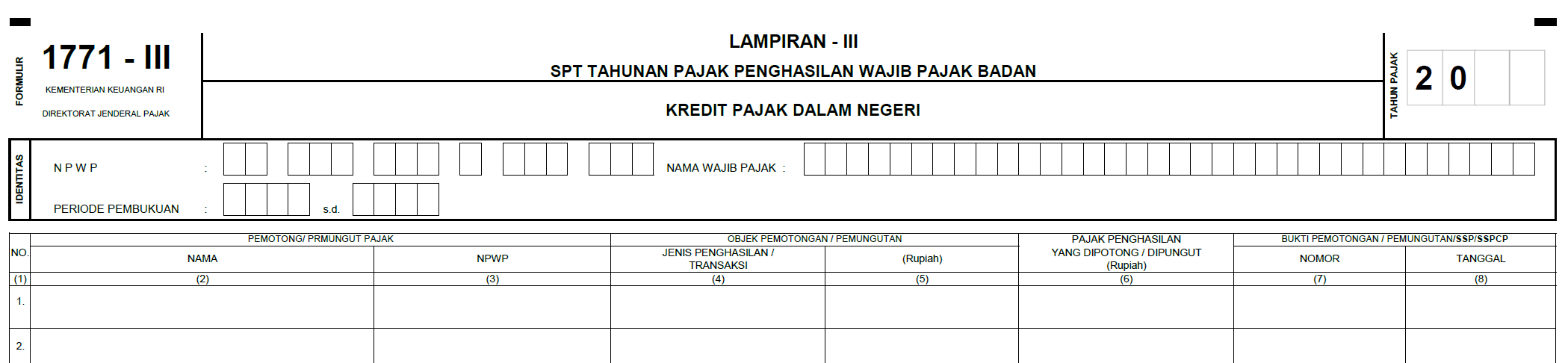 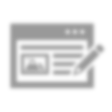 Jika tidak dikreditkan, pastikan penghasilan sudah dilaporkan

Jika PKP, pastikan sudah dibuatkan faktur pajak

Data kredit pajak, ke depan lebih banyak prepopulated
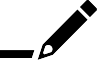 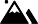 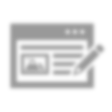 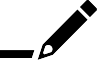 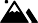 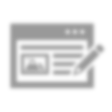 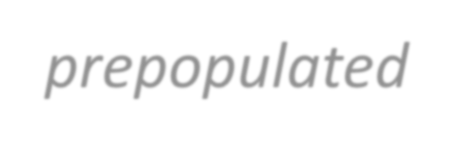 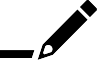 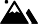 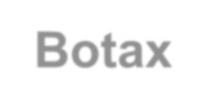 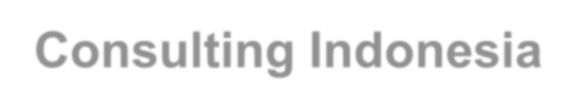 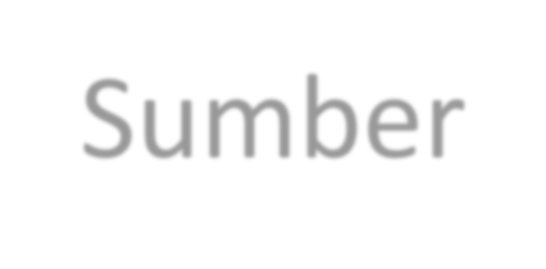 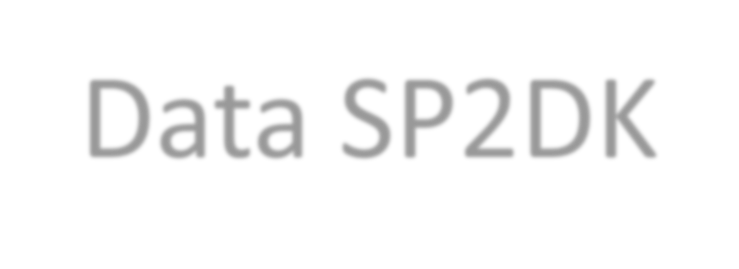 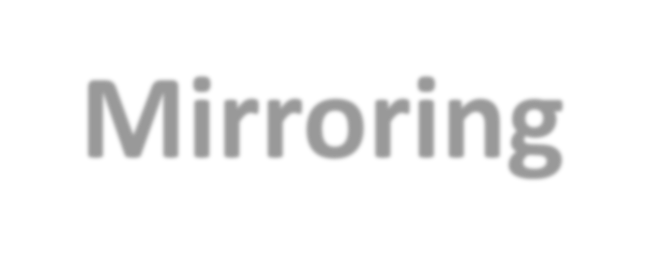 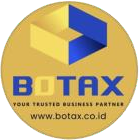 Sumber Data SP2DK
Mirroring
23
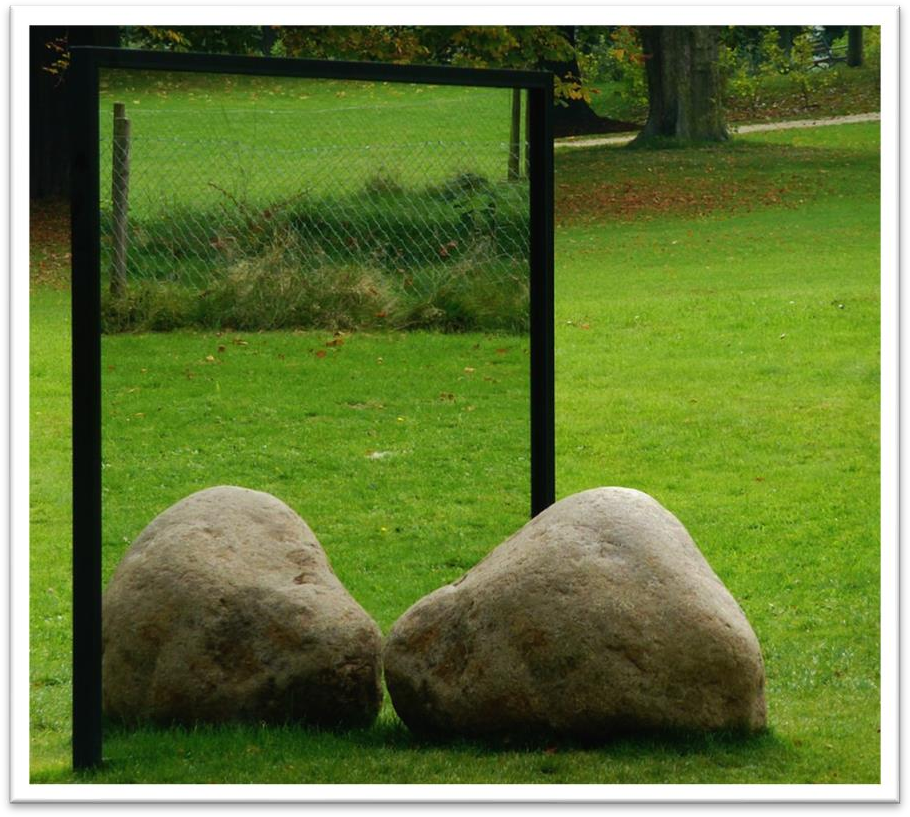 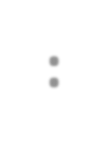 Asumsi:
Wajib Pajak melakukan (memenuhi kewajiban perpajakan)  hal yang sama setiap tahun.


Hasil Pemeriksaan:
Koreksi tahun pajak 20X3 akan sama dengan tahun pajak  20X2, atau tahun pajak 20X4
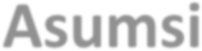 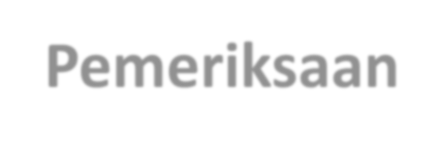 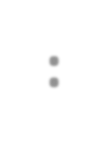 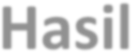 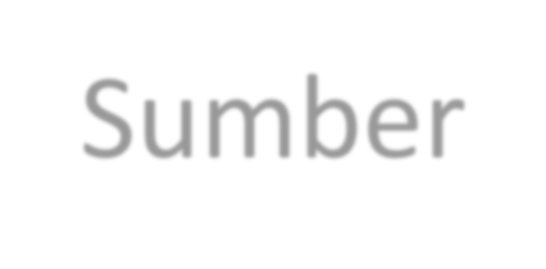 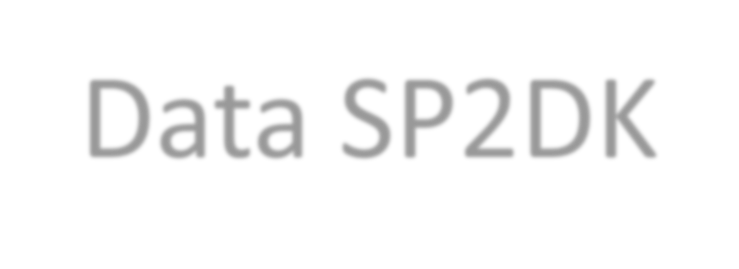 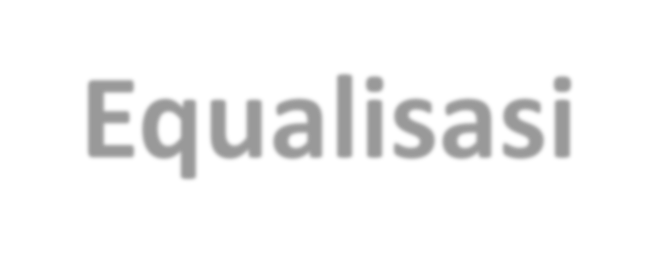 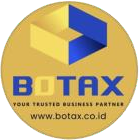 Sumber Data SP2DK
Equalisasi
24
Penghasilan WP  Orang Pribadi
Tercermin dari “Gaya Hidup” KELUARGA

Pertukaran Data Antar Otoritas
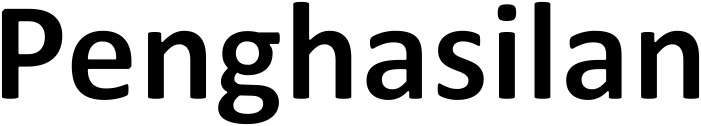 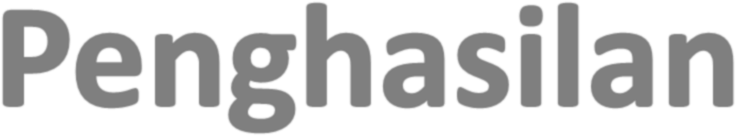 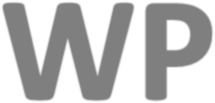 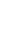 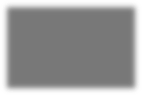 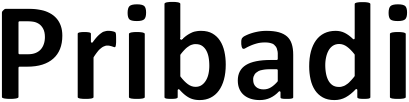 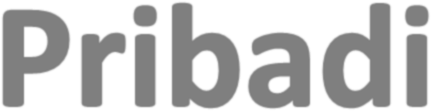 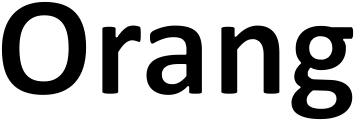 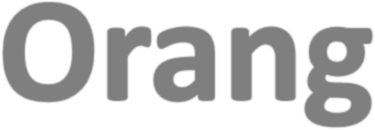 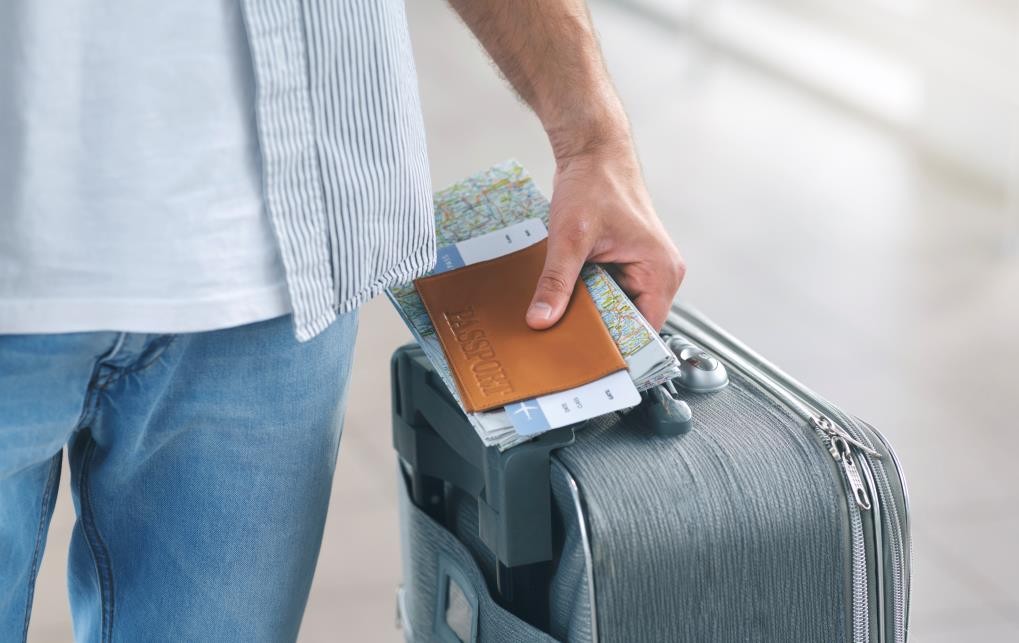 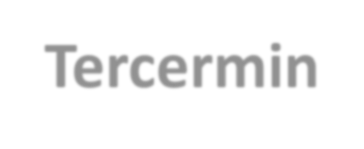 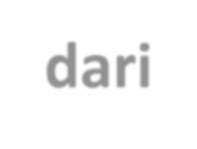 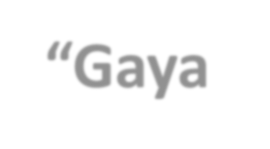 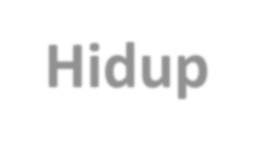 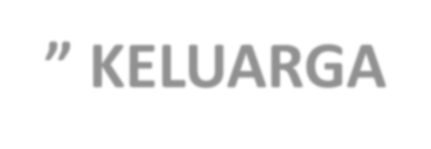 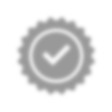 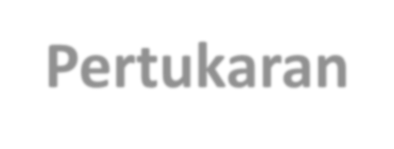 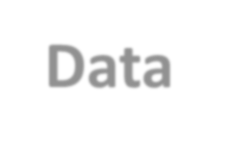 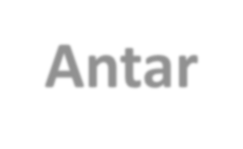 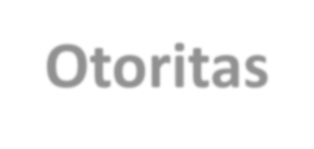 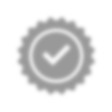 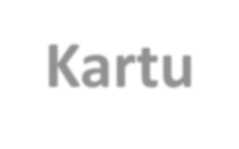 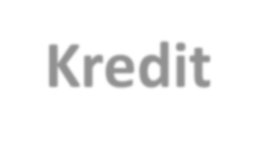 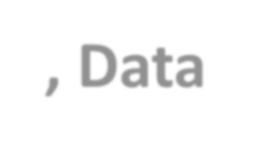 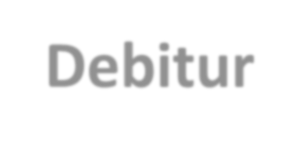 Kartu Kredit, Data Debitur
Kepemilikan Kendaraan, Properti
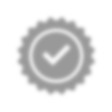 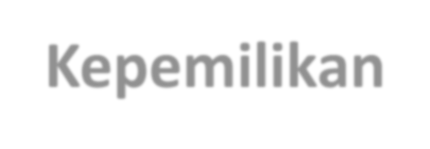 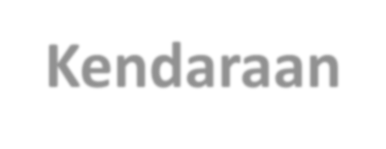 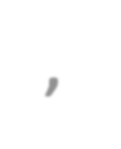 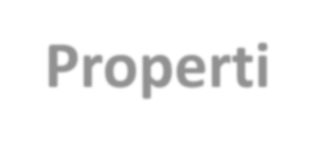 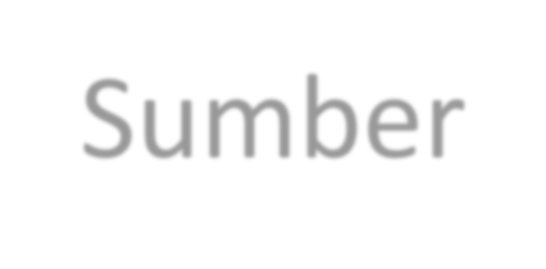 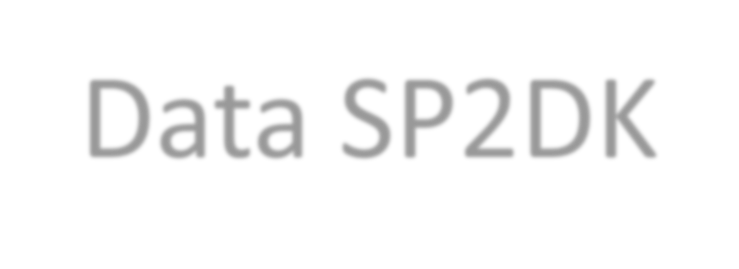 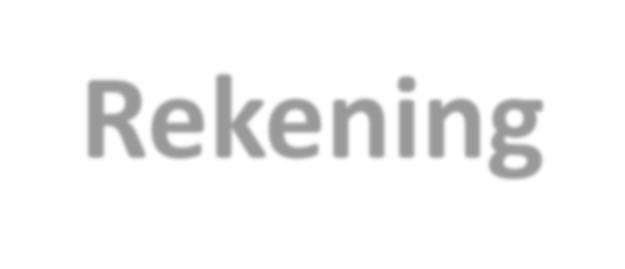 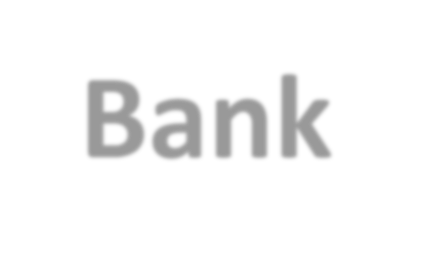 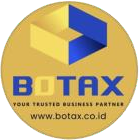 Sumber Data SP2DK
Rekening Bank
25
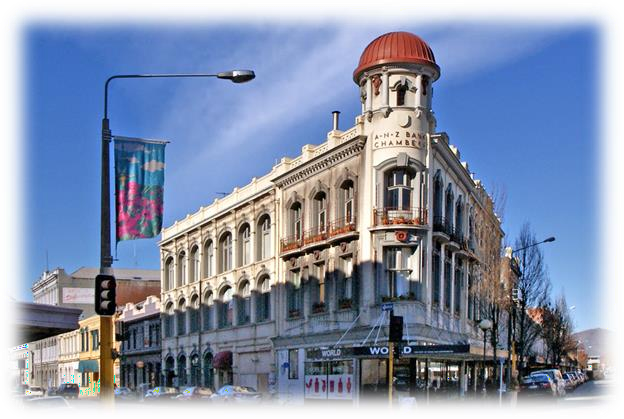 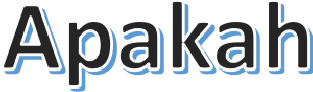 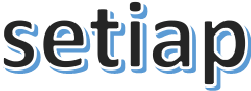 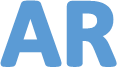 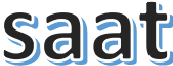 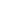 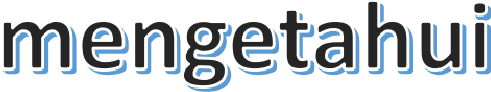 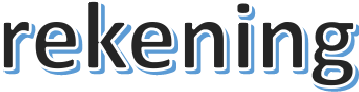 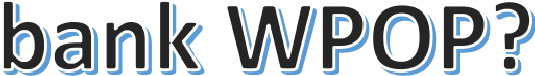 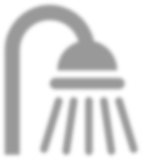 DJP sangat hati-hati atas data rekening bank!  Petugas pajak di unit KPP dan Kanwil tidak  diberi akses terhadap rekening bank.
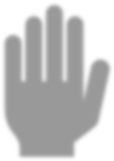 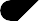 Data rekening bank hanya dimanfaatkan oleh  CTA, atau intelijen pajak.
Otomatis
By Request  Pemeriksa  Pajak yang  punya SP2
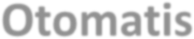 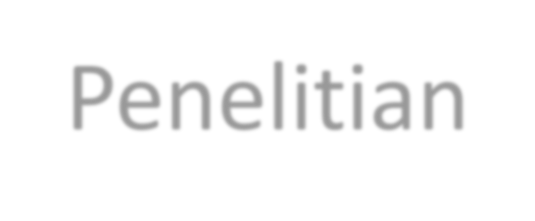 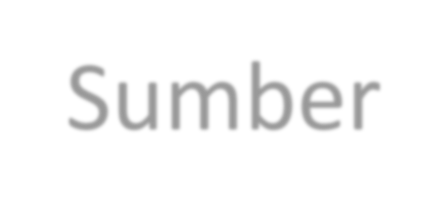 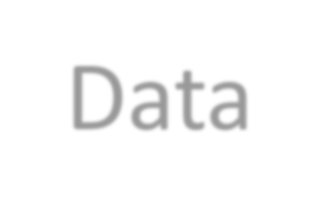 Penelitian Sumber Data
26
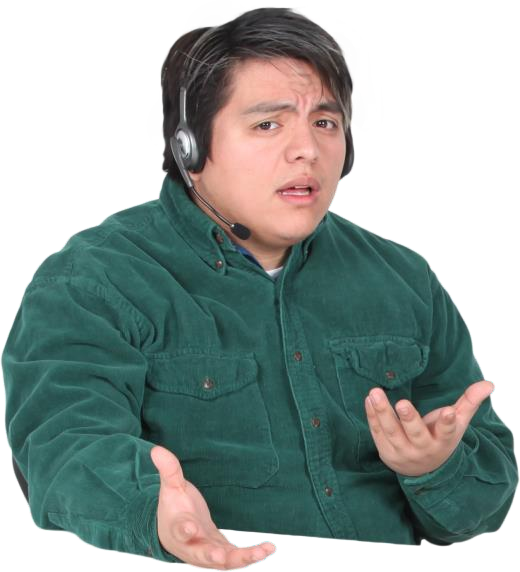 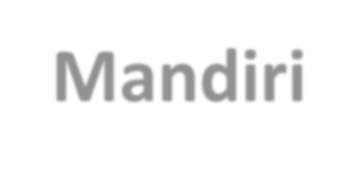 Analisis Mandiri
Googling
Visit
Data intranet


Approweb
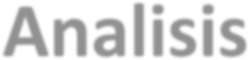 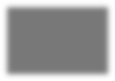 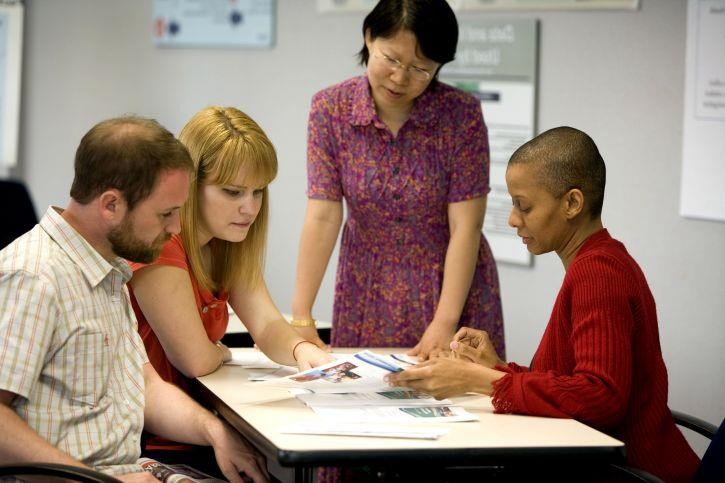 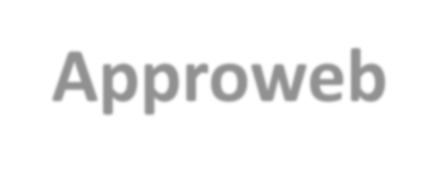 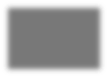 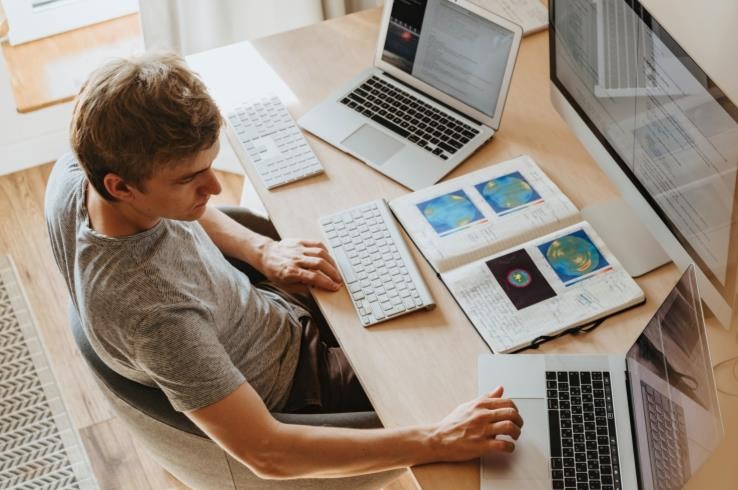 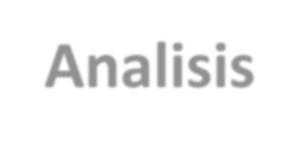 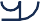 Analisis
Komprehensif
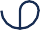 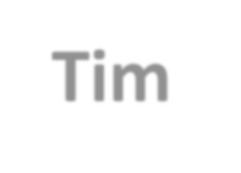 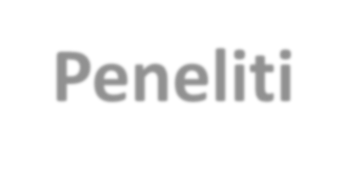 Tim Peneliti
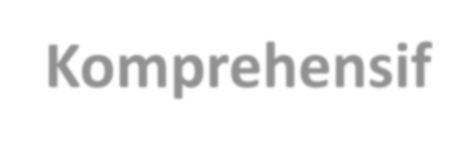 Account Representative
Kepala Seksi
Supervisor
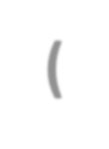 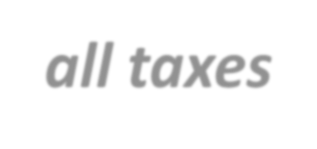 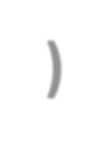 (all taxes)
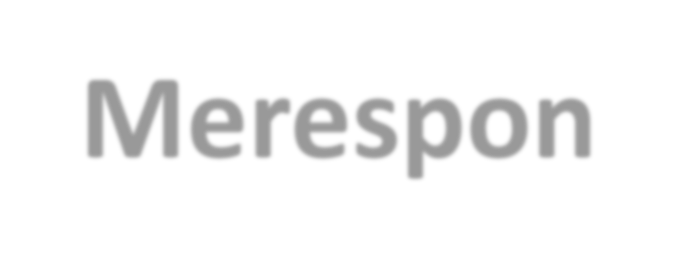 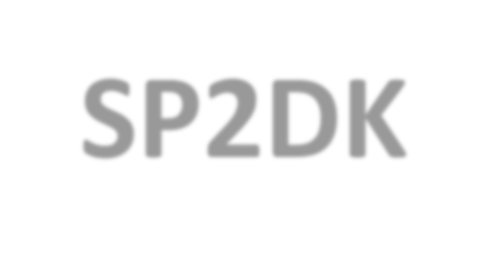 Merespon SP2DK
27
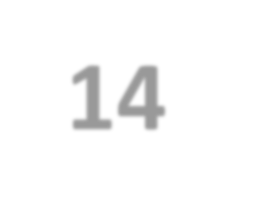 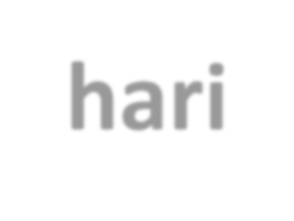 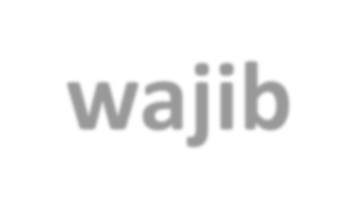 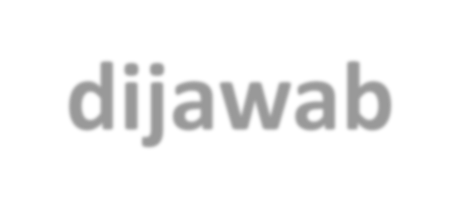 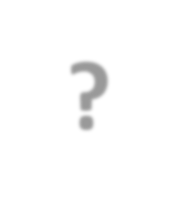 14 hari wajib dijawab?
target trajectory triwulanan
Oktober -  Desember
Juli -  September
April - Juni
Januari -  Maret
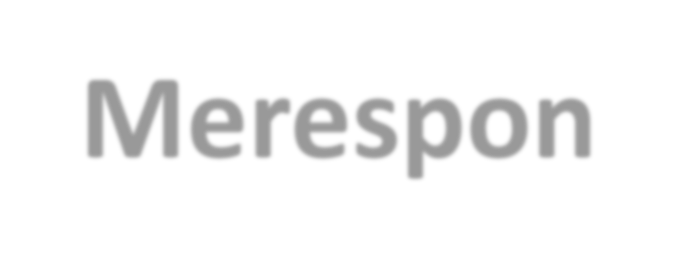 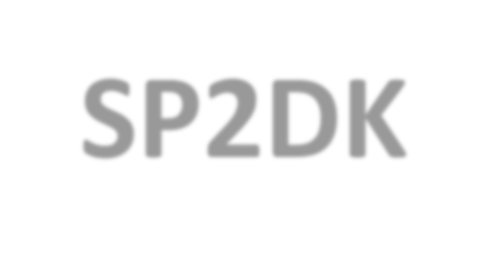 Merespon SP2DK
28
Penjelasan dari Wajib Pajak (SE-05/PJ/2022)
Wajib Pajak diberikan kesempatan untuk menyampaikan penjelasan atas SP2DK yang
disampaikan kepadanya paling lama 14 (empat belas) hari kalender sejak.

Wajib Pajak diberikan kesempatan untuk menyampaikan penjelasan atas SP2DK secara:
tatap muka langsung;
tatap muka melalui media audio visual; dan/atau
tertulis.

Penyampaian penjelasan secara tertulis dapat berupa:
SPT yang disampaikan oleh Wajib Pajak;
surat yang disampaikan ke KPP;
penjelasan secara elektronik yang disampaikan melalui akun DJP Online
bentuk lain yang ditentukan oleh Direktur Jenderal Pajak
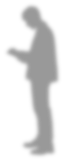 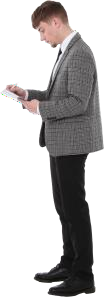 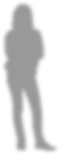 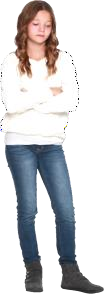 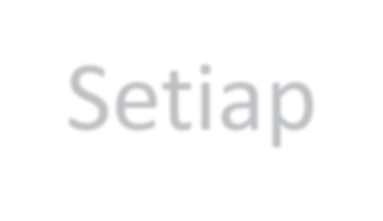 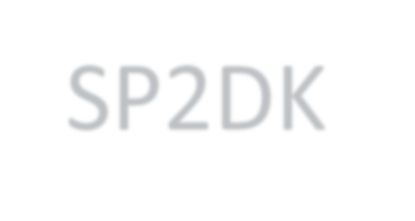 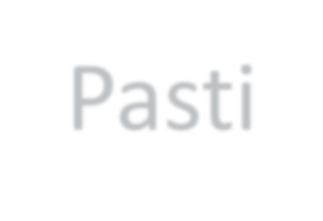 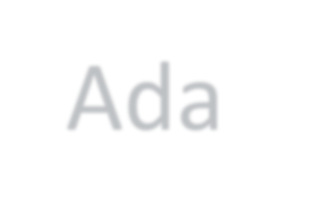 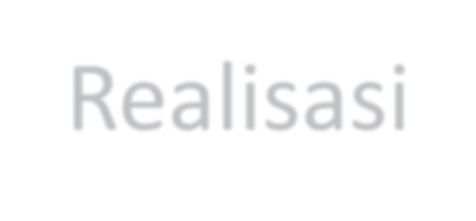 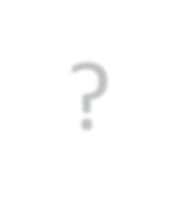 Apakah Setiap SP2DK Pasti Ada Realisasi?
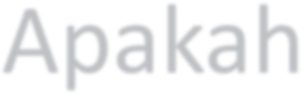 29
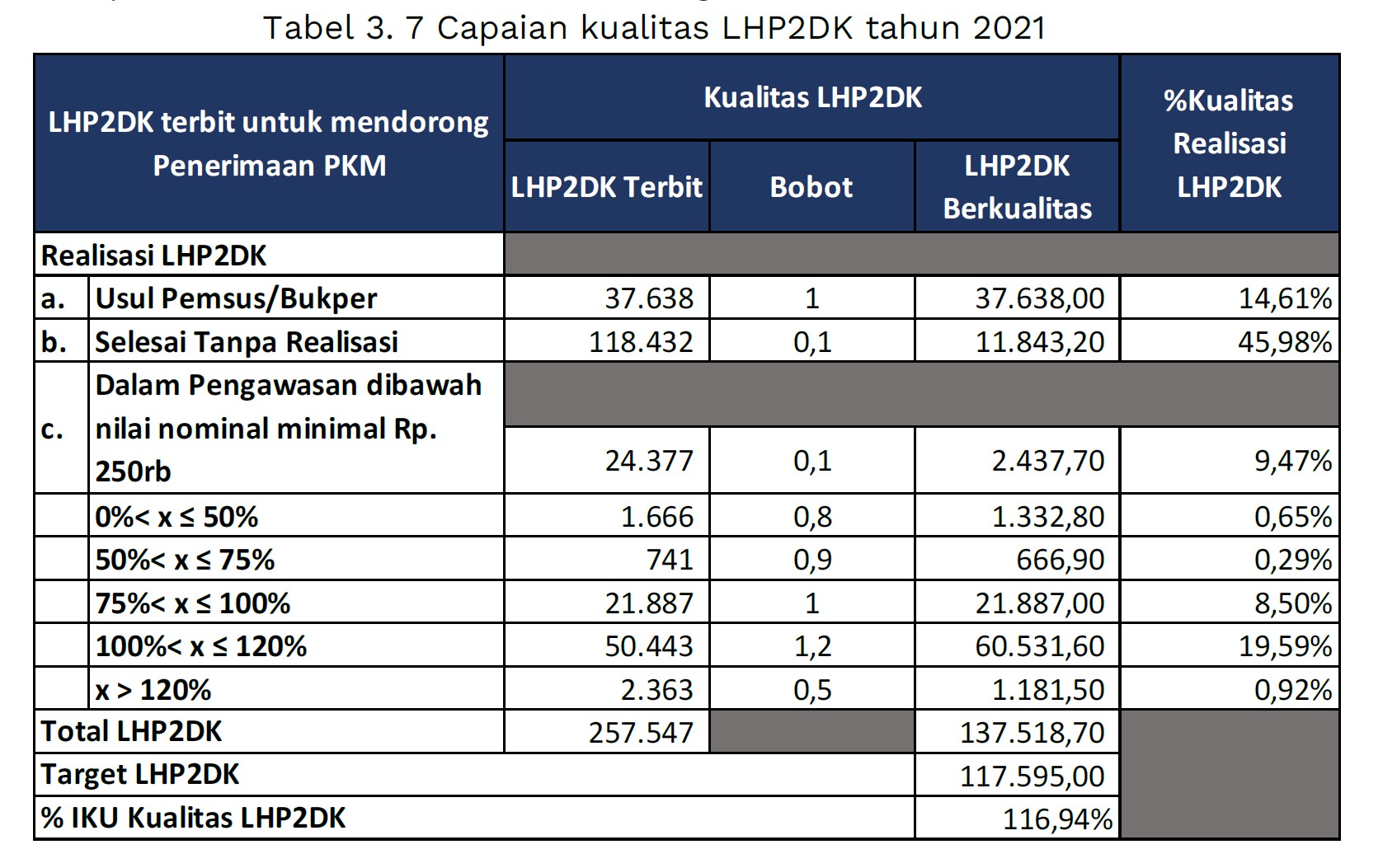 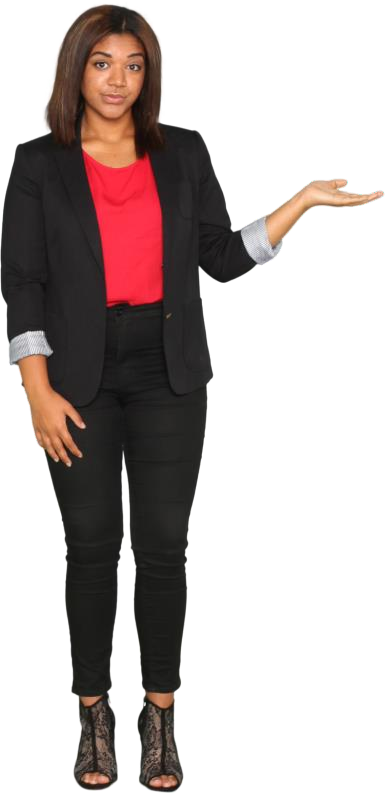 http://pajak.go.id/sites/default/files/2022-03/Laporan%20Kinerja%20DJP%20Tahun%202021.pdf
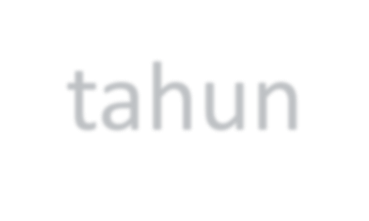 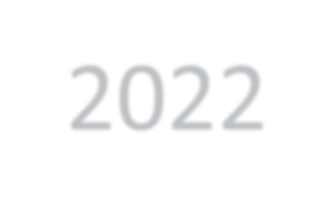 Kinerja LPH2DK tahun 2022
30
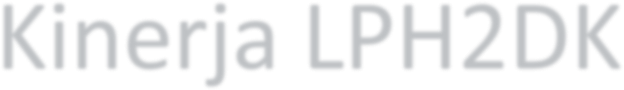 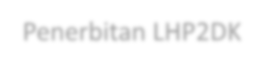 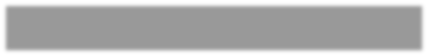 Penerbitan LHP2DK
http://pajak.go.id/sites/default/files/2023-02/Laporan%20Kinerja%20DJP%202022.pdf

LHP2DK adalah laporan secara ringkas dan jelas yang berisi pelaksanaan dan hasil P2DK.
P2DK adalah kegiatan untuk meminta penjelasan kepada Wajib Pajak atas Data dan/atau Keterangan  berdasarkan Penelitian Kepatuhan Material yang menunjukkan indikasi ketidakpatuhan dan kewajiban  perpajakan yang belum dipenuhi sesuai dengan ketentuan peraturan perundang-undangan perpajakan.
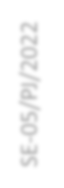 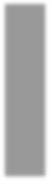 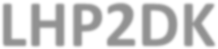 SE-05/PJ/2022
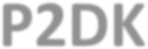 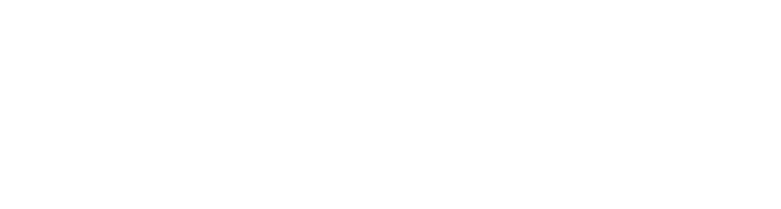 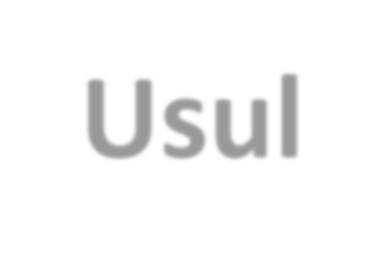 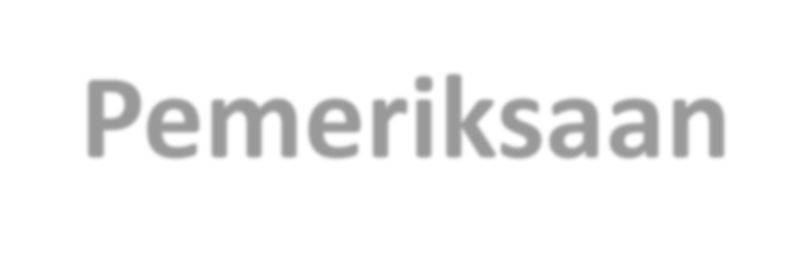 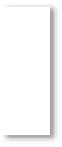 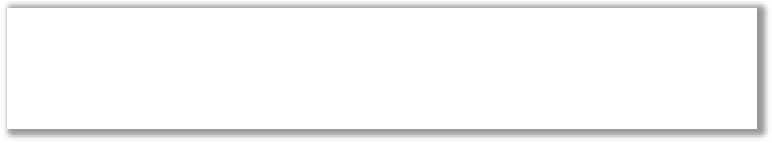 Usul Pemeriksaan
31
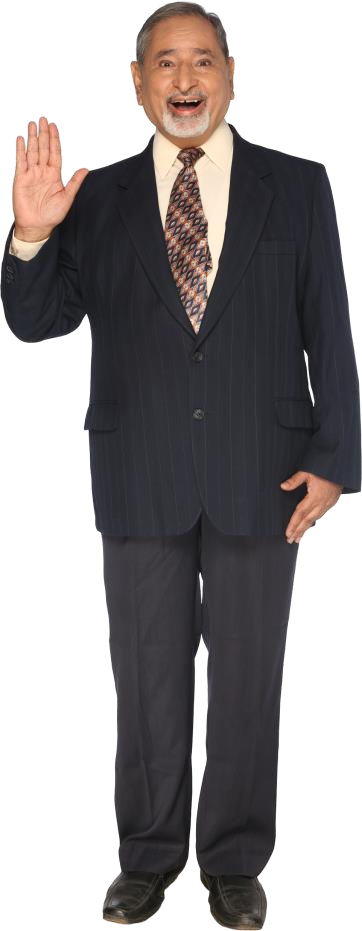 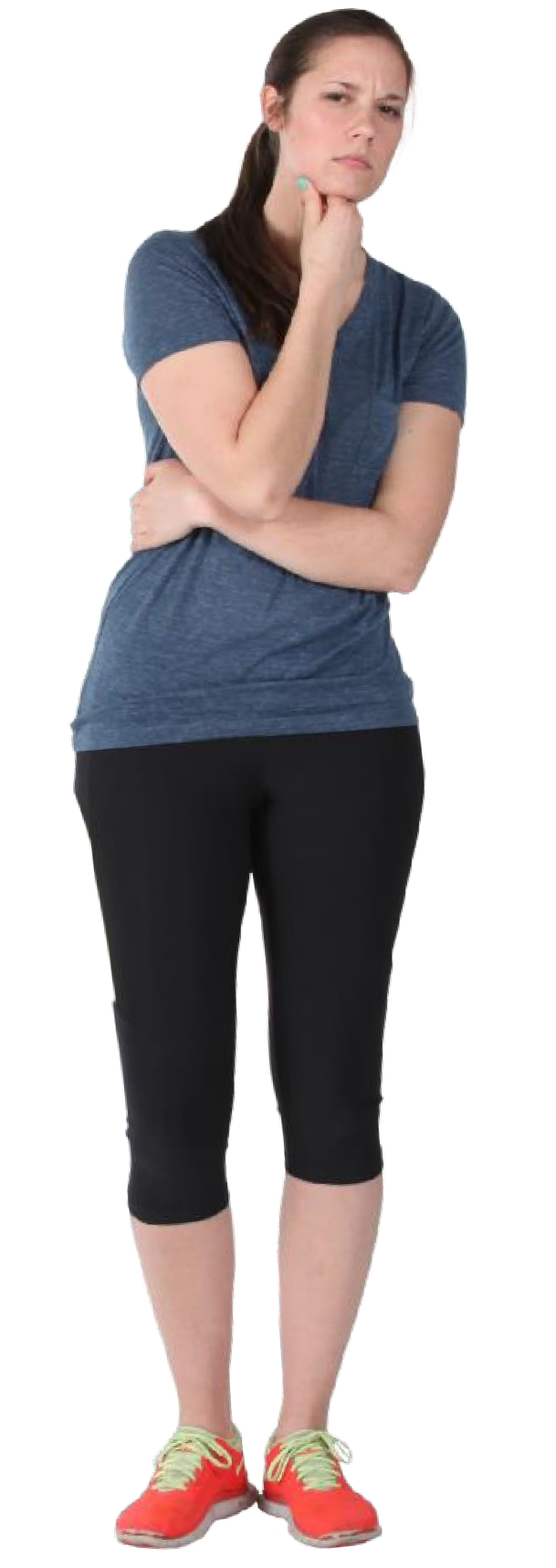 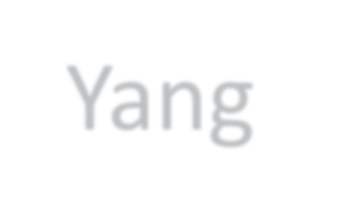 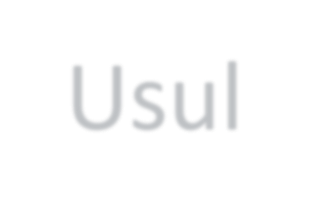 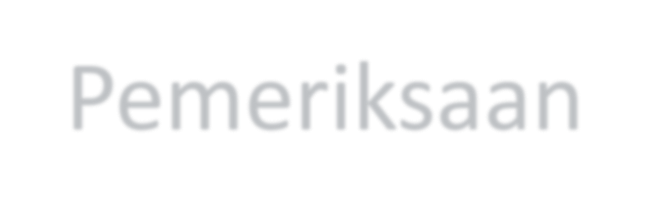 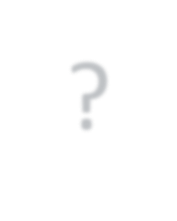 Siapa Yang Usul Pemeriksaan?
Seksi Pengawasan
Fungsional Pemeriksa di KPP
Kanwil DJP
Direktorat Pemeriksaan dan Penagihan (P2)
Direktorat Gakkum melalui P2
Direktorat Intelijen melalui P2
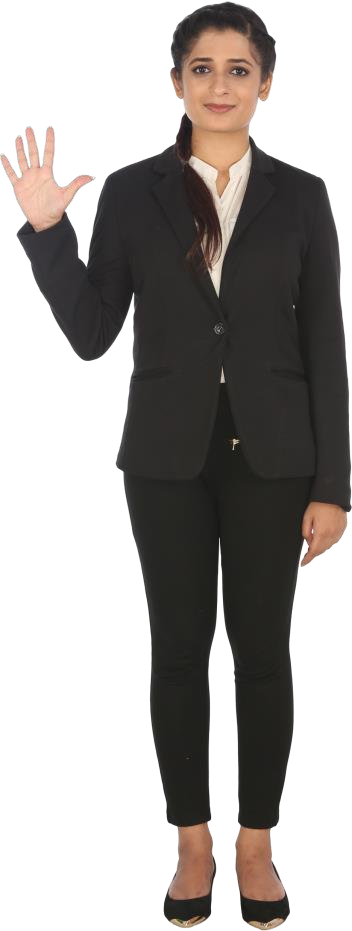 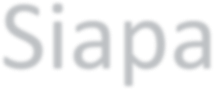 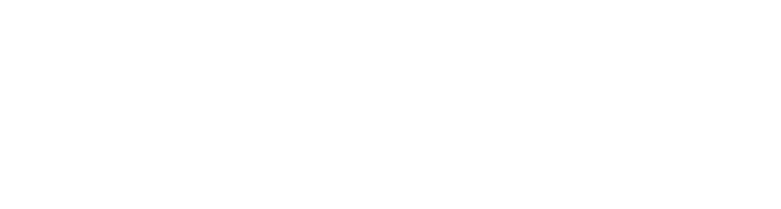 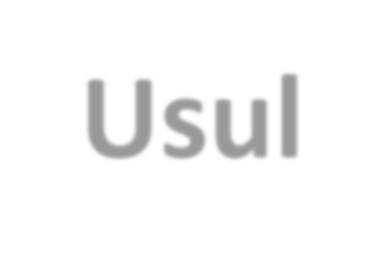 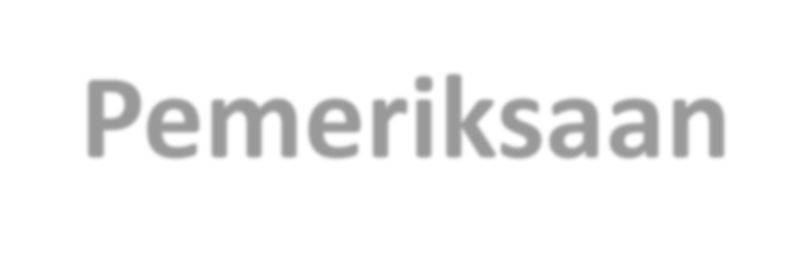 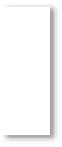 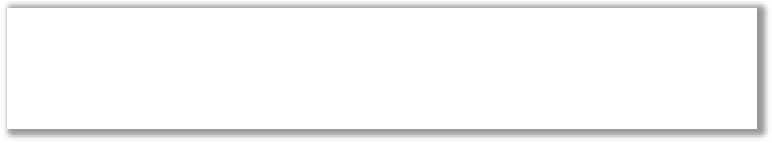 Usul Pemeriksaan
32
KOMITE KEPATUHAN (SE-05/PJ/2022)
Komite Kepatuhan Kantor  Pusat
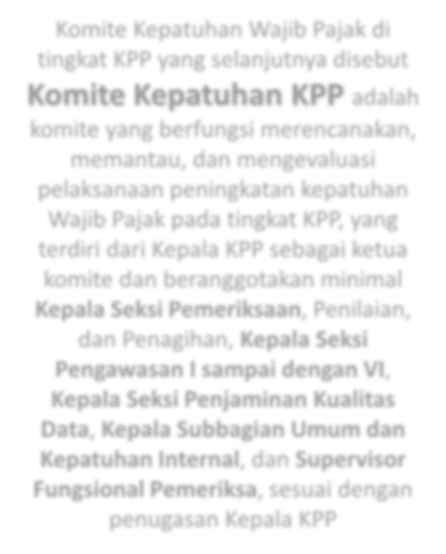 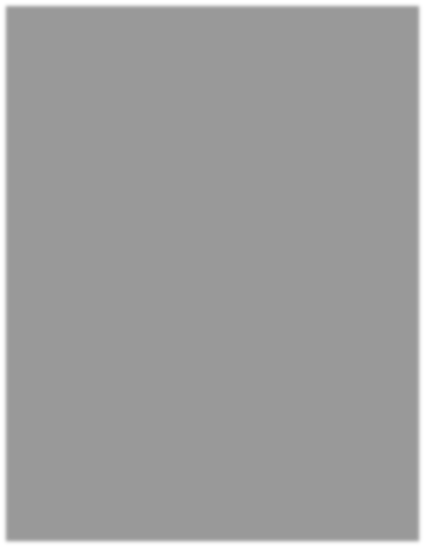 Komite Kepatuhan Wajib Pajak di  tingkat KPP yang selanjutnya disebut  Komite Kepatuhan KPP adalah  komite yang berfungsi merencanakan,  memantau, dan mengevaluasi  pelaksanaan peningkatan kepatuhan  Wajib Pajak pada tingkat KPP, yang  terdiri dari Kepala KPP sebagai ketua  komite dan beranggotakan minimal  Kepala Seksi Pemeriksaan, Penilaian,  dan Penagihan, Kepala Seksi  Pengawasan I sampai dengan VI,  Kepala Seksi Penjaminan Kualitas  Data, Kepala Subbagian Umum dan  Kepatuhan Internal, dan Supervisor  Fungsional Pemeriksa, sesuai dengan  penugasan Kepala KPP
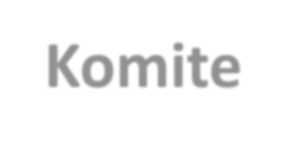 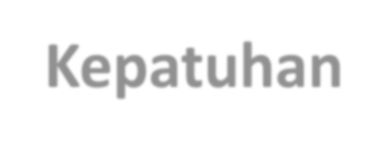 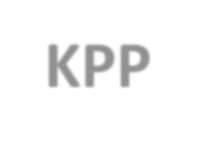 Komite Kepatuhan Kanwil


Komite Kepatuhan KPP
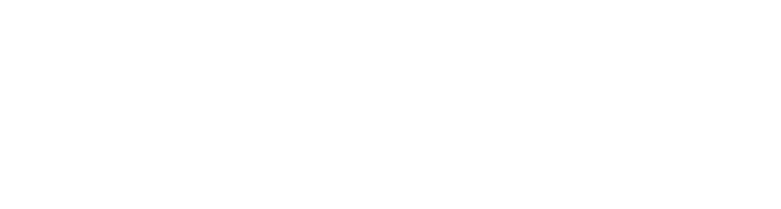 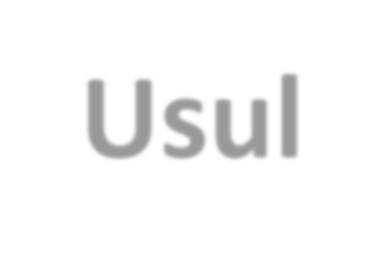 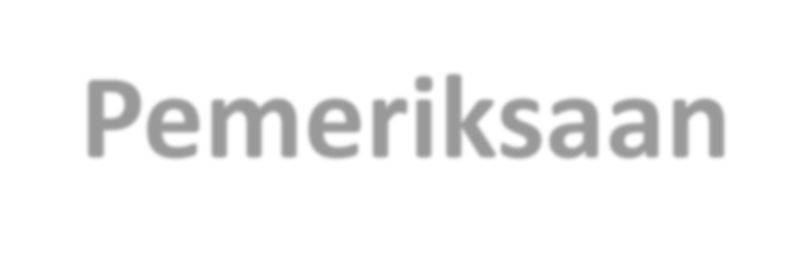 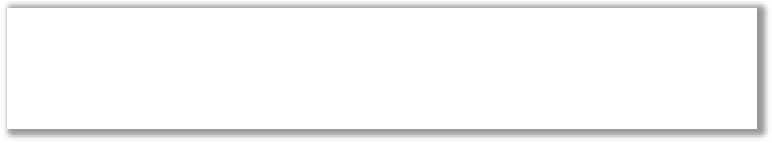 Usul Pemeriksaan
33
Penyusunan DPP (SE-05/PJ/2022)
Prioritas Pengawasan di KPP dituangkan dalam DPP berdasarkan Kebijakan dan Strategi Pengawasan  Nasional, Strategi Pengawasan Kanwil DJP, dan Rencana Kegiatan Pengawasan KPP
KPP menentukan Wajib Pajak berdasarkan Peta Risiko Kepatuhan CRM Fungsi Pemeriksaan dan Fungsi  Pengawasan yang memiliki risiko ketidakpatuhan tinggi (kuadran X3Y3, X3Y2, dan X2Y3) dan LHA hasil  Penelitian Kepatuhan Material di Kantor Pusat DJP dan Kanwil DJP.
Komite Kepatuhan KPP dalam menyusun DPP memperhatikan variabel lainnya, antara lain:
DSA Kantor Pusat DJP dan DSA Kanwil DJP
Data pemicu
Wajib Pajak High Wealth Individuals (HWI) dan Wajib Pajak Perusahaan Grup
Wajib Pajak yang memiliki risiko penghindaran pajak melalui transaksi Transfer Pricing
Daftar Sasaran Analisis Bersama (DSAB, joint analysis)
Tingkat Kemampuan Bayar (Ability to Pay)  g.
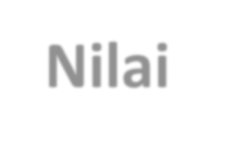 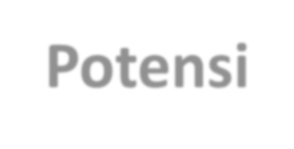 Wajib Pajak yang memiliki indikasi ketidakpatuhan yang berulang
Nilai Potensi  dan Target KPP
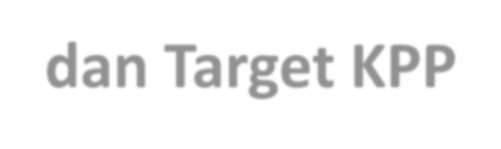 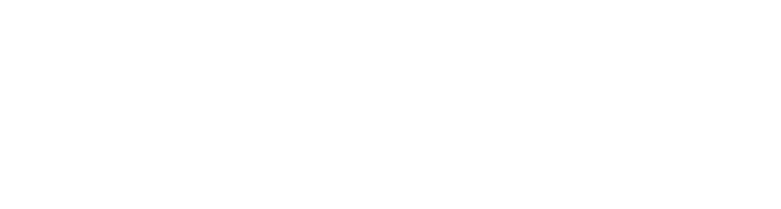 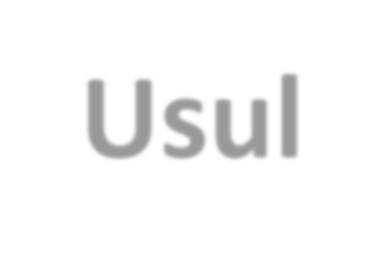 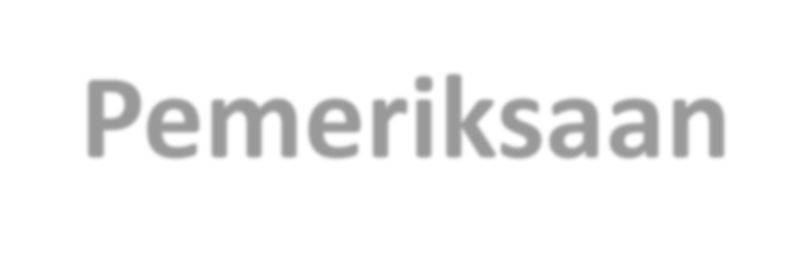 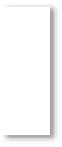 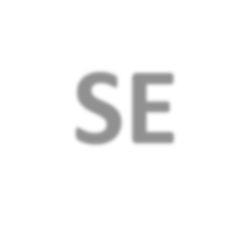 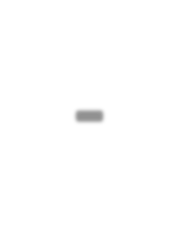 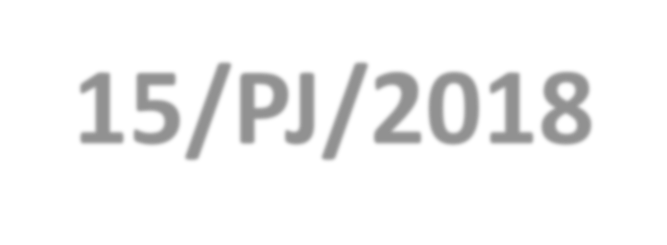 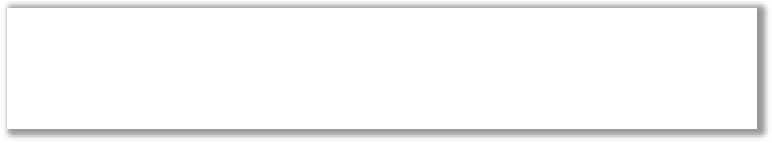 Usul Pemeriksaan
SE-15/PJ/2018
34
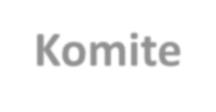 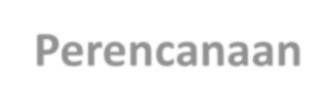 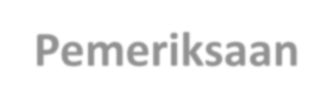 Komite Perencanaan Pemeriksaan yang bertugas untuk melakukan pembahasan dan penentuan Wajib Pajak yang  akan dilakukan pemeriksaan melalui kriteria-kriteria yang telah ditetapkan.
Komite Perencanaan Pemeriksaan Tingkat Kanwil DJP  beranggotakan:
Pejabat struktural pada Bidang Pemeriksaan,  Penagihan, Intelijen dan Penyidikan (PPIP);
Pejabat struktural pada Bidang Data dan Pengawasan
Potensi Perpajakan; dan
Pejabat struktural pada Bidang Pendaftaran,  Ekstensifikasi, dan Penilaian.
Komite Perencanaan Pemeriksaan Tingkat Pusat
beranggotakan:
Pejabat struktural pada Direktorat Pemeriksaan dan  Penagihan;
Pejabat struktural pada Direktorat Intelijen Perpajakan;
Pejabat struktural pada Direktorat Potensi, Kepatuhan, dan  Penerimaan;
Pejabat struktural pada Direktorat Teknologi Informasi
Perpajakan;
Pejabat struktural pada Direktorat Penegakan Hukum; dan
Pejabat struktural pada Direktorat Ekstensifikasi dan  Penilaian
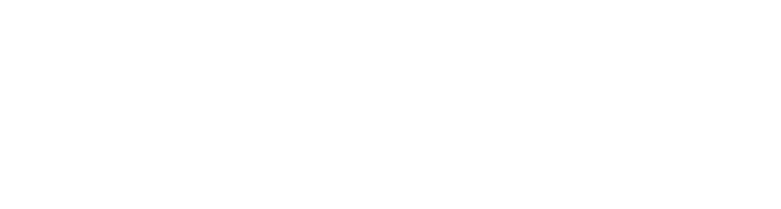 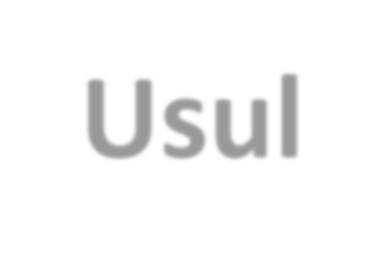 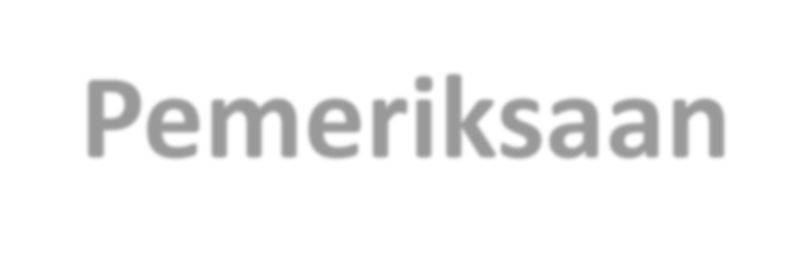 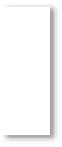 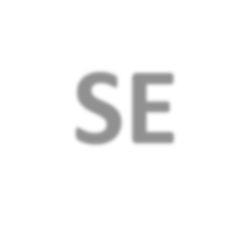 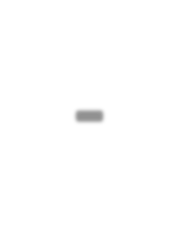 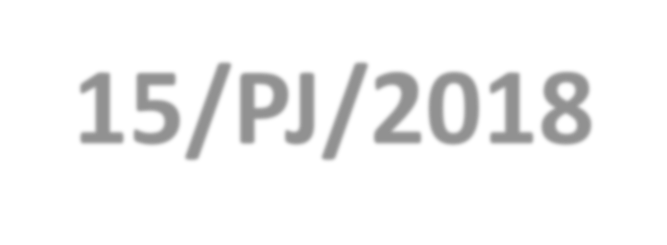 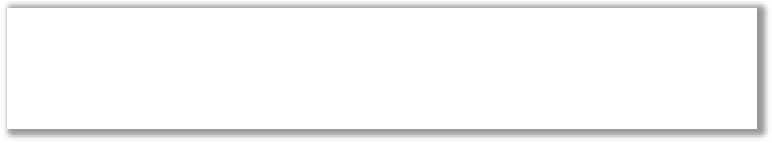 Usul Pemeriksaan
SE-15/PJ/2018
35
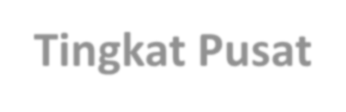 Wewenang Komite Perencanaan Pemeriksaan Tingkat Pusat:
Menambahkan data atau mengubah nilai potensi pajak Wajib Pajak yang akan dilakukan penerbitan instruksi pemeriksaan  khusus berdasarkan analisis risiko dengan ruang lingkup pemeriksaan seluruh jenis pajak oleh Direktorat Pemeriksaan dan  Penagihan;
Menerima atau menolak usulan pemeriksaan rutin dan/atau pemeriksaan khusus berdasarkan DSPP;
Menentukan UP2 yang akan melakukan pemeriksaan atas Wajib Pajak yang akan dilakukan pemeriksaan rutin dan/atau  pemeriksaan khusus berdasarkan DSPP dengan ruang lingkup pemeriksaan seluruh jenis pajak;

Wewenang Komite Perencanaan Pemeriksaan Kanwil DJP:
Menambahkan data atau mengubah nilai potensi pajak Wajib Pajak yang akan dilakukan pengusulan DSPP kepada Komite  Perencanaan Pemeriksaan Tingkat Pusat dan/atau yang akan dilakukan penerbitan instruksi/persetujuan pemeriksaan khusus  berdasarkan analisis risiko dengan ruang lingkup pemeriksaan satu atau beberapa jenis pajak;
Menerima atau menolak usulan DSPP dari KPP;
Menerima atau menolak Wajib Pajak yang akan diusulkan pemeriksaan khusus berdasarkan analisis risiko dengan ruang  lingkup satu atau beberapa jenis pajak; dan
Menentukan UP2 yang akan melakukan pemeriksaan atas Wajib Pajak yang akan dilakukan pengusulan DSPP.
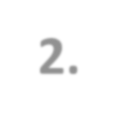 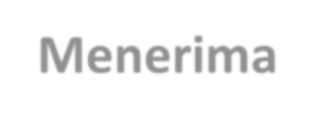 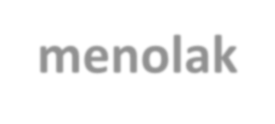 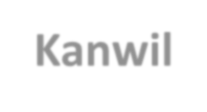 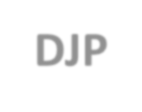 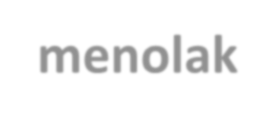 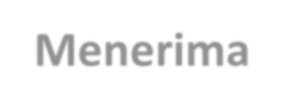 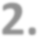 Dirjen Pajak berhak menerbitkan SP2DK selama belum melampaui daluwarsa penetapan pajak yang paling lama 5 (lima) tahun setelah saat terutang pajaknya, atau berakhirnya masa pajak, bagian tahun pajak, atau tahun pajak. Dari arti kepanjangan SP2DK, maka Wajib Pajak akan dimintai penjelasan terkait data atau keterangan.

Data yang dimaksud disini adalah kumpulan informasi yang diperoleh pihak Dirjen Pajak bisa berupa SPT, rekaman data dari sistem informasi kantor pajak, berbagai keterangan yang bersumber dari hasil survei lapangan, serta data pendukung lainnya.
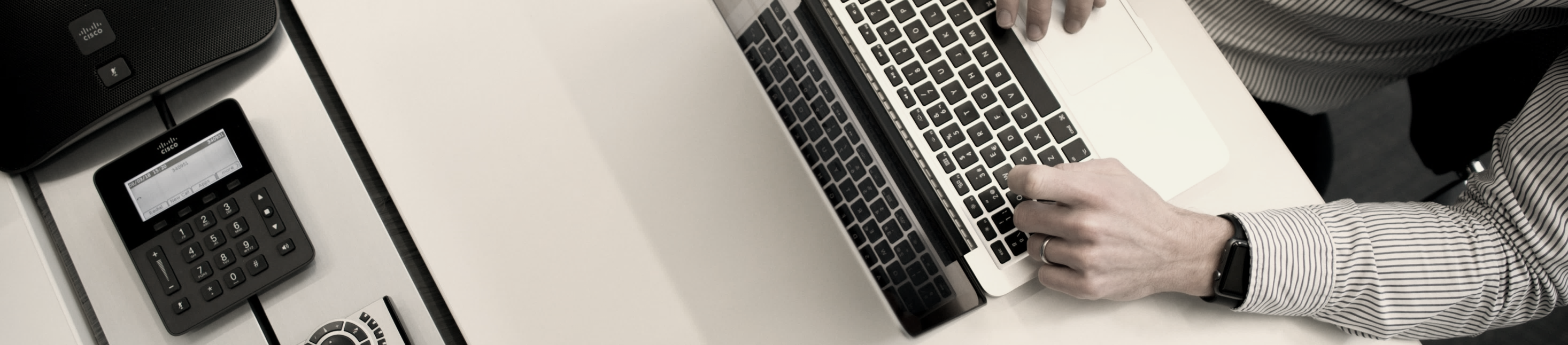 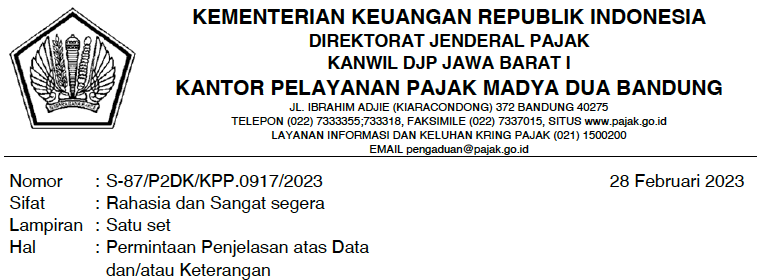 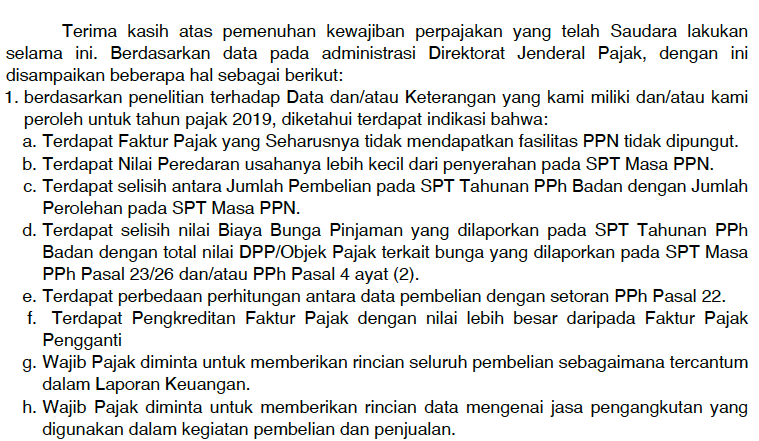 Tanggapan dapat berupa:
Mengakui adanya kekeliruan dan akan  melakukan pembayaran atau pembetulan SPT
Memberikan penjelasan data sebagai  bantahan atas poin yang ada dalam SP2DK
Melakukan pertemuan dengan AR untuk  meminta penjelasan tambahan selain data  yang telah disebutkan dalam SP2DK


Tanggapan disampaikan dalam jangka waktu 14  hari kerja setelah SP2DK diterima. Jika WP tidak  memberikan tanggapan, DJP berhak melanjutkan  dengan tindakan Pemeriksaan.
Poin Utama dalam Menyusun Tanggapan

Pelajari dengan mendalam poin pertanyaan dalam SP2DK,  pastikan sudah memperoleh bayangan atas hal yang  diperbandingkan
Cek riwayat kewajiban perpajakan yang telah dipenuhi
Cek Laporan Keuangan dalam poin terkait
Cek kebijakan perusahaan dalam memberikan kebijakan atas  poin transaksi terkait
Cek dokumen sumber atas poin transaksi terkait
Susun respon jawaban
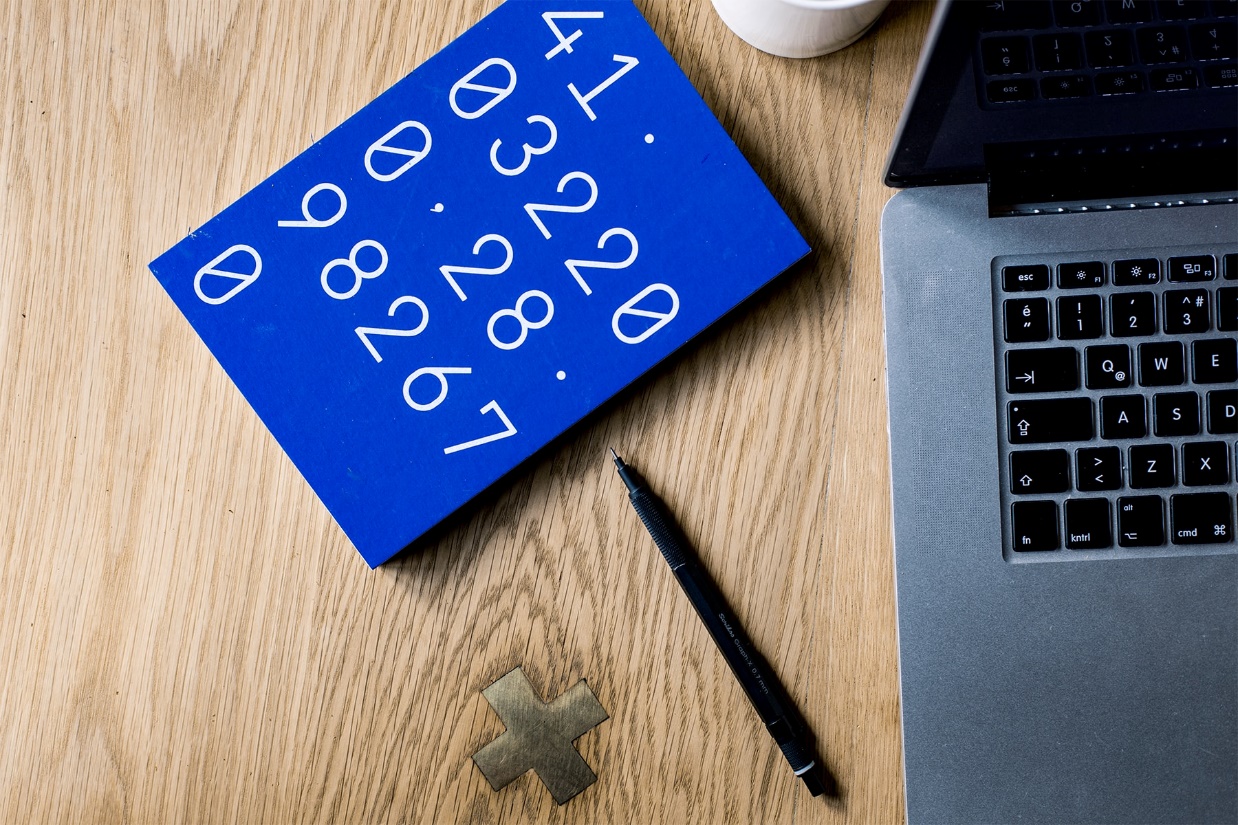 Contoh Analisis Ekualisasi
Ekualisasi Match
>> Peredaran Usaha PPh Badan – PPN – Laba Rugi
>> Hutang Pajak – Pajak dibayar setelahnya

Ekualisasi Calculate Match
>> Aset – PIB – Faktur Pajak – Penyusutan
Contoh Analisis Ekualisasi  
Ekualisasi Calculate Analisis Match
>> Uang Masuk Pelanggan – Pendapatan – PPN Keluaran

Ekualisasi Analisis Calculate Analisis
>> % kenaikan Penjualan – % kenaikan HPP
– % kenaikan variable cost


9
Contoh Poin Pengawasan dalam PPh Masa
Objek PPh Ps 21/26
Biaya gaji upah
Pemasaran – selesman/girl
Asuransi
Antar waktu
Penambahan aktiva
Bongkar muat
Outsourching
Bonus, pemberian Cuma-Cuma
Time test - CoD
Objek PPh 22,23/26/Final
Matching dengan Pajak Masukan
Selisih material/bukan
Pembelian
Biaya
PBK/STP
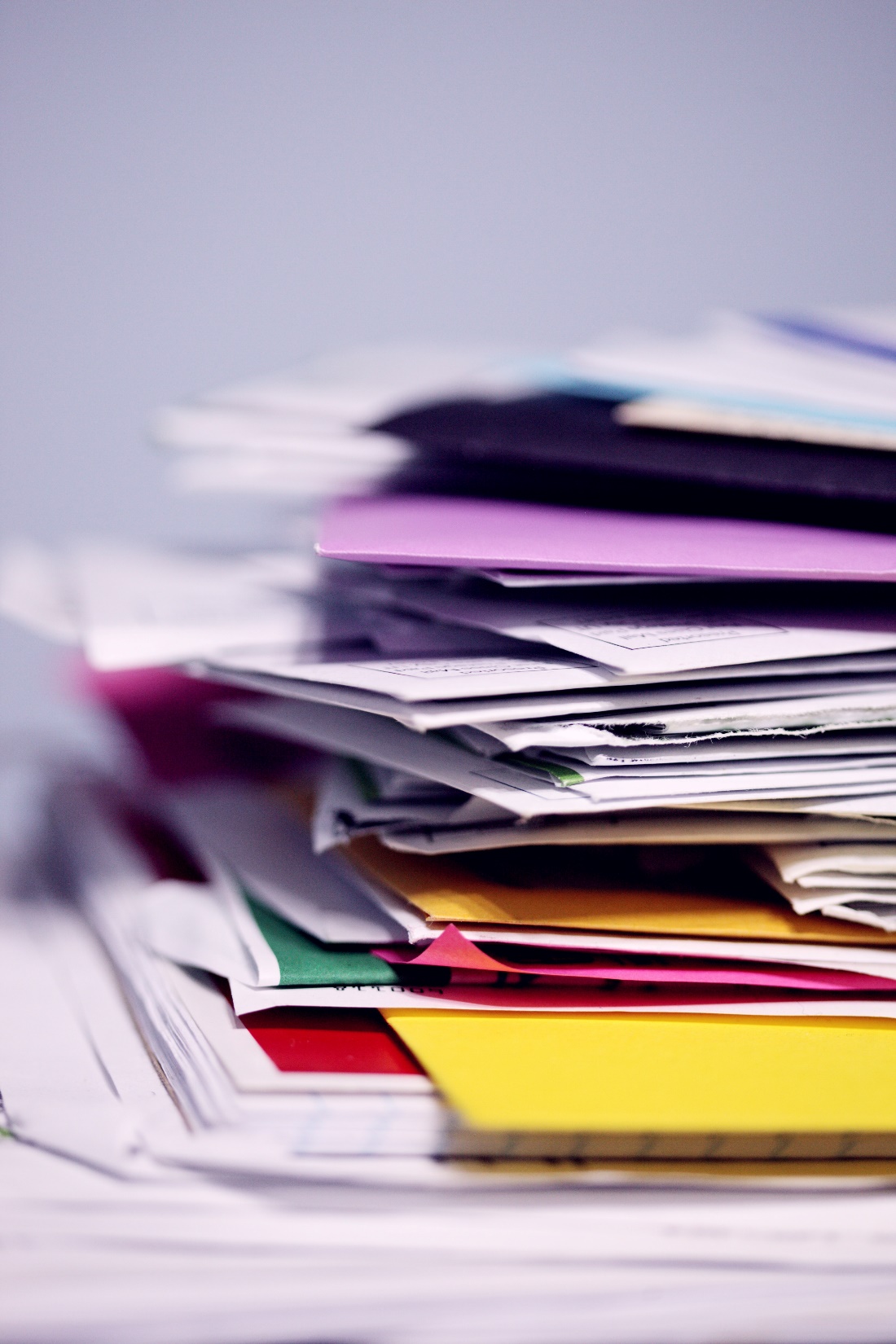 Contoh Poin Pengawasan dalam PPN
Penghasilan lain
Antar waktu
Pemakaian sendiri
Pemberian Cuma-Cuma
Uang muka
Penjualan aktiva
Contoh Kasus 1:
Contoh Kasus 2:  
Penyalahgunaan Fasilitas PPN Tidak Dipungut pada Tempat Penimbunan Berikat (Faktur Pajak Kode FP 07 lebih besar dari Data BC 4.0)
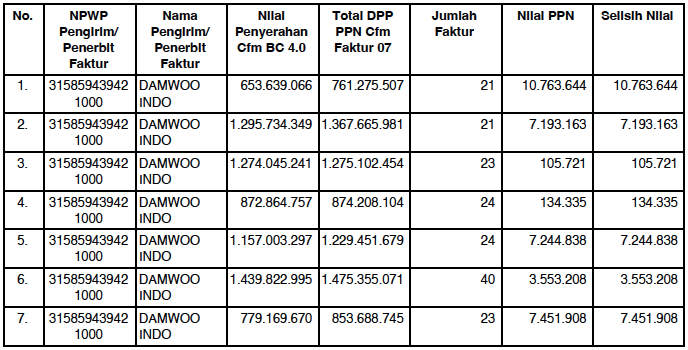 Contoh Kasus 2:  
Pembelian WP Badan vs PPN
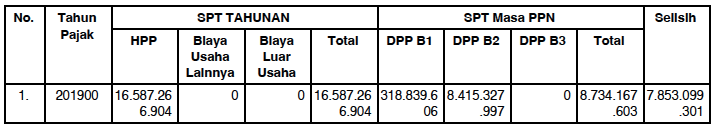 Jawaban
Sesuai dengan:
Pasal 19 ayat 1 PP No.1 Tahun 2012 disebutkan bahwa Faktur Pajak wajib diterbitkan oleh Pengusaha Kena Pajak pada saat penyerahan atau ekspor Barang Kena Pajak dan/atau Jasa Kena Pajak sesuai dengan ketentuan yang diatur dalam Pasal 17 ayat (3), ayat (5), ayat (8), ayat (9), dan ayat (10).
Pasal 4A ayat 2 bagian a UU PPN No 42 tahun 2009 disebutkan Jenis barang yang tidak dikenai Pajak Pertambahan Nilai barang tertentu dalam kelompok barang sebagai berikut: barang hasil pertambangan atau hasil pengeboran yang diambil langsung dari sumbernya; d. asbes, batu tulis, batu setengah permata, batu kapur, batu apung, batu permata, bentonit, dolomit, felspar (feldspar), garam batu (halite), grafit, granit/andesit, gips, kalsit, kaolin, leusit, magnesit, mika, marmer, nitrat, opsidien, oker, pasir dan kerikil, pasir kuarsa, perlit, fosfat (phospat), talk, tanah serap (fullers earth), tanah diatome, tanah liat, tawas (alum), tras, yarosif, zeolit, basal, dan trakkit;
15
Contoh Kasus 2:  
Pembelian WP Badan vs PPN
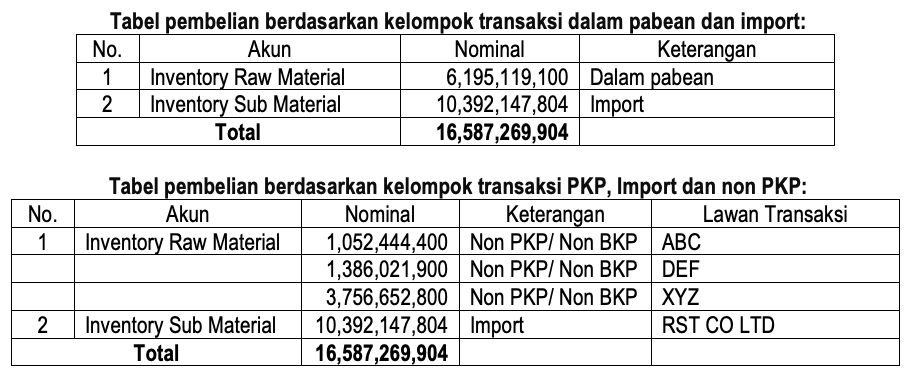 15
Contoh Kasus 3:  
Biaya Bunga vs PPh Psl 23, 26, 4 ayat 2
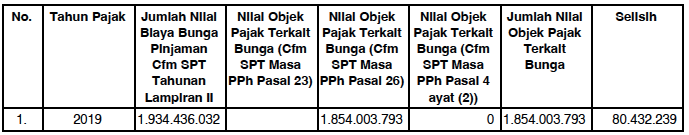 Jawaban
Sesuai dengan:
Pasal 23 ayat 4 huruf a UU No.36 tahun 2008, Pemotongan pajak sebagaimana dimaksud pada ayat (1) tidak dilakukan atas:
a. penghasilan yang dibayar atau terutang kepada bank;
15
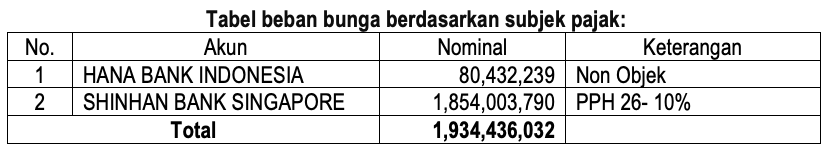 Contoh Kasus 4:  
Pembelian Minerba vs Kewajiban PPh Pasal 22
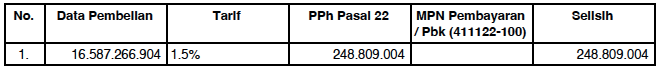 Jawaban
Sesuai dengan PMK – 34/PMK.010/2017 pasal 2 bagian g disebutkan:
Atas pembelian batubara, mineral logam, dan mineral bukan logam, dari badan atau orang pribadi pemegang izin usaha pertambangan oleh industri atau badan usaha sebesar 1,5% (satu koma lima persen)
15
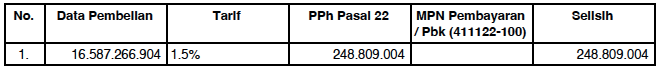 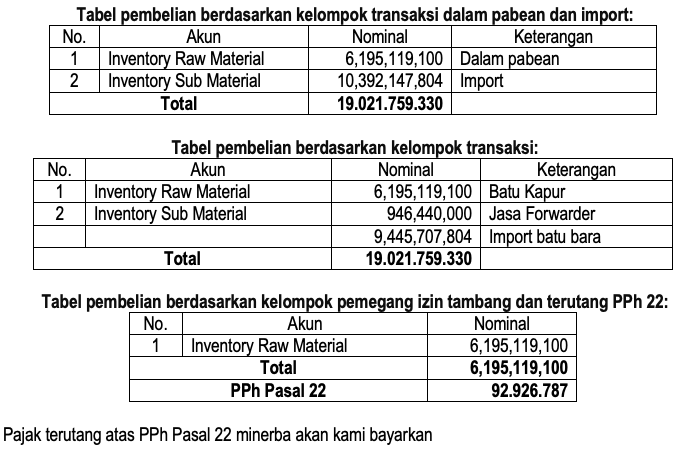 15
Contoh Kasus 5:  
Pengkreditan Faktur Pajak Masukan yang Faktur Pajak Keluarannya Tidak Dilaporkan di SPT Masa PPN
faktur pajak masukan atas transaksi tersebut telah dibuat sesuai dengan peraturan perpajakan yang berlaku, yaitu telah memenuhi ketentuan sesuai dengan Pasal 9 ayat (2b) UU PPN, sehingga faktur pajak masukan tersebut dapat dikreditkan dan faktur pajak masukan tersebut tidaklah termasuk ke dalam kriteria Pasal 9 ayat (8) UU PPN, yaitu atas pengeluaran/perolehan yang pajak masukannya tidak dapat dikreditkan.Sesuai dengan Surat Edaran Dirjen Pajak dalam SE - 45/PJ/2021 (“SE-45”) tanggal 20 Agustus 2021 dinyatakan:
“4. Pengujian Persyaratan Material Faktur Pajak
Untuk menguji pemenuhan persyaratan material sebagaimana dimaksud pada angka 3 huruf b, dilakukan:
pengujian atas transaksi yang menjadi dasar pembuatan Faktur Pajak (underlying transaction) melalui pengujian arus uang, arus barang atau perolehan jasa, dan arus dokumen; dan
konfirmasi Faktur Pajak melalui sistem informasi Direktorat Jenderal Pajak.
5. Perlakuan atas Hasil Pengujian Persyaratan Material Faktur Pajak
Berdasarkan hasil pengujian pemenuhan persyaratan material sebagaimana dimaksud pada angka 4, perlakuan atas PPN yang tercantum dalam Faktur Pajak yaitu:
Dalam hal pengujian arus uang, arus barang atau perolehan jasa, dan arus dokumen terpenuhi dan konfirmasi Faktur Pajak menyatakan “ada dan sesuai”, maka PPN yang tercantum dalam Faktur Pajak tersebut merupakan Pajak Masukan yang dapat dikreditkan sepanjang Faktur Pajak memenuhi persyaratan formal dan bukan merupakan PPN atas pengeluaran sebagaimana dimaksud dalam Pasal 9 ayat (8) Undang-Undang PPN.
Dalam hal pengujian arus uang, arus barang atau perolehan jasa, dan arus dokumen terpenuhi namun konfirmasi Faktur Pajak menyatakan “tidak ada”, maka PPN yang tercantum dalam Faktur Pajak tersebut merupakan Pajak Masukan yang dapat dikreditkan sepanjang Faktur Pajak memenuhi persyaratan formal dan bukan merupakan PPN atas pengeluaran sebagaimana dimaksud dalam Pasal 9 ayat (8) Undang-Undang PPN.
Dalam hal pengujian arus uang, arus barang atau perolehan jasa, dan arus dokumen tidak terpenuhi namun konfirmasi Faktur Pajak menyatakan “ada dan sesuai”, maka PPN yang tercantum dalam Faktur Pajak tersebut tidak dapat dikreditkan sebagai Pajak Masukan.
Dalam hal pengujian arus uang, arus barang atau perolehan jasa, dan arus dokumen tidak terpenuhi dan konfirmasi Faktur Pajak menyatakan “tidak ada”, maka PPN yang tercantum dalam Faktur Pajak tersebut tidak dapat dikreditkan sebagai Pajak Masukan.
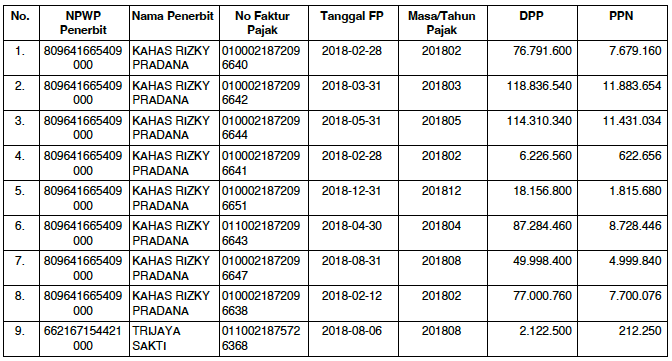 15
BERITA ACARA PELAKSANAAN PERMINTAAN PENJELASAN
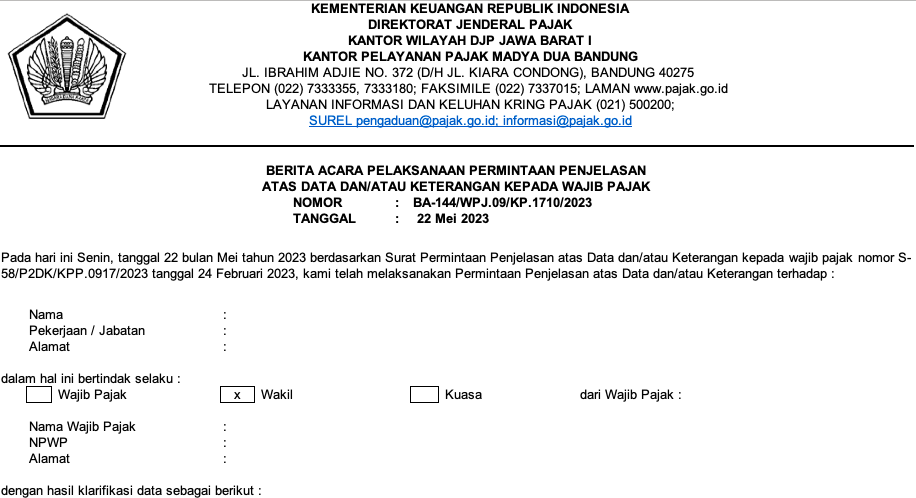 15
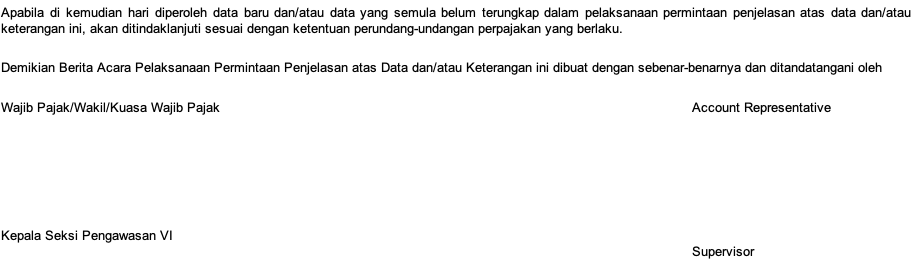 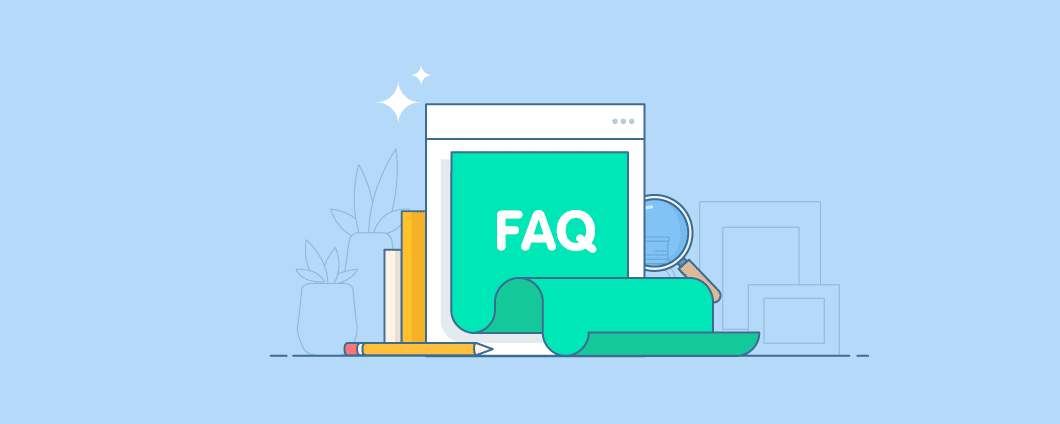 15
Apakah setelah SP2DK dijawab dan dilakukan pembayaran (jika ada) masih akan diperiksa???
Let’s Talk….